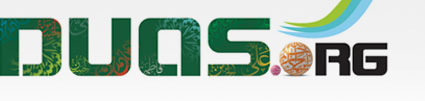 دُعاءُ المجير
Dua’a al-Mujeer
(Arabic text and English, Urdu, Hindi Translation & English Transliteration)
For any errors / comments please write to: duas.org@gmail.com 
Kindly recite Sūrat al-Fātiḥah for Marhumeen of all those who have worked towards making this small work possible.
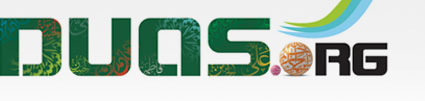 Merits of Dua’a al-Mujeer
Du`a al-Mujeer is a du`a (including) sublime (contents which has been) quoted from the Prophet (s). Angel Gabriel brought it (from the Heaven to the Prophet (s) while he was saying prayer at Abraham's Station (Maqam Ibrahim). Shaykh Kaf`ami (r.a) has cited this du`a in (both of) his books al-Balad al-Amin and al-Misbah, and has mentioned its rewards in the annotation;
among them is "Whoever recites this du`a during the days of bright nights of Ramadan (13-15th), all his sins will be forgiven, even though their numbers amount the number of the rain droplets, tree leaves and desert sands. It is effective for curing the ill, getting out of debts, achieving richness, and relieving the sorrow.
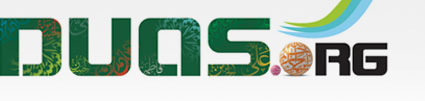 دُعاءُ المجير
Dua’a al-Mujeer
اَللَّهُمَّ صَلِّ عَلَى مُحَمَّدٍ وَ آلِ مُحَمَّد
O' Allāh send Your blessings on Muhammad
and the family of Muhammad.
اے الله! رحمت فرما محمد وآل)ع( محمد پر
ऐ अल्लाह मुहम्मद और आले मुहम्मद पर अपनी सलामती रख़
allahumma salli `ala muhammadin wa ali muhammadin
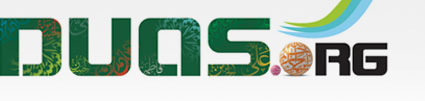 دُعاءُ المجير
Dua’a al-Mujeer
Dua’a al-Mujeer
بِسْمِ ٱللَّـهِ ٱلرَّحْمَـٰنِ ٱلرَّحِيمِ
In the Name of Allāh, 
the All-beneficent, the All-merciful.
عظیم اور دائمی رحمتوں والے خدا کے نام سے
शुरू करता हूँ अल्लाह के नाम से जो बड़ा मेहरबान और निहायत रहम वाला है
bi-smi llahi r-rahmani r-rahimi
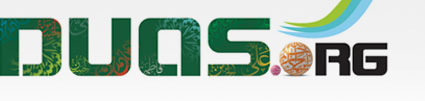 دُعاءُ المجير
Dua’a al-Mujeer
Dua’a al-Mujeer
سُبْحَانَكَ يَا اللَّهُ
Glory be to You. O Allāh!
تو پاک ہے اے اللہ
तू पाक है ऐ अल्लाह
subhanaka ya allahu
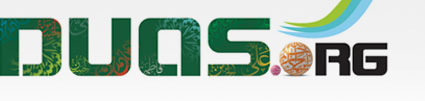 دُعاءُ المجير
Dua’a al-Mujeer
Dua’a al-Mujeer
تَعَالَيْتَ يَا رَحْمٰنُ
Exalted are You. O Beneficent!
تو بلندتر ہے اے رحم کرنے والے
तू बुलन्दतर है ऐ रहम करने वाले
ta`alayta ya rahmanu
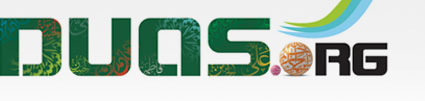 دُعاءُ المجير
Dua’a al-Mujeer
Dua’a al-Mujeer
اجِرْنَا مِنَ ٱلنَّارِ يَا مُجِيرُ
Keep us safe from the everlasting fire 
O Giver of Refuge!
ہمیں آگ سے پناہ دے اے پناہ دینے والے
हमें आग से पनाह दे ऐ पनाह देने वाले
ajirna mina alnnari ya mujiru
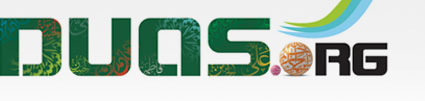 دُعاءُ المجير
Dua’a al-Mujeer
Dua’a al-Mujeer
سُبْحَانَكَ يَا رَحِيمُ
Glory be to You. O Merciful!
تو پاک ہے اے مہربان
तू पाक है ऐ मेहरबान,
subhanaka ya rahimu
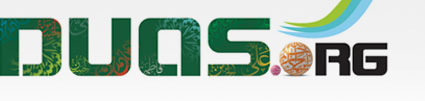 دُعاءُ المجير
Dua’a al-Mujeer
Dua’a al-Mujeer
تَعَالَيْتَ يَا كَرِيمُ
Exalted are You. O Generous!
تو بلندتر ہے اے کریم
तू बुलन्दतर है ऐ करीम
ta`alayta ya karimu
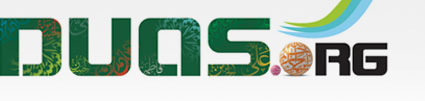 دُعاءُ المجير
Dua’a al-Mujeer
Dua’a al-Mujeer
اجِرْنَا مِنَ ٱلنَّارِ يَا مُجِيرُ
Keep us safe from the everlasting fire 
O Giver of Refuge!
ہمیں آگ سے پناہ دے اے پناہ دینے والے
हमें आग से पनाह दे ऐ पनाह देने वाले
ajirna mina alnnari ya mujir
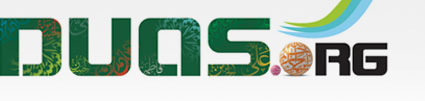 دُعاءُ المجير
Dua’a al-Mujeer
Dua’a al-Mujeer
سُبْحَانَكَ يَا مَلِكُ
Glory be to You. O Sovereign!
تو پاک ہے اے بادشاہ
तू पाक है ऐ बादशाह,
subhanaka ya maliku
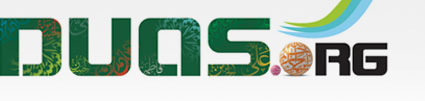 دُعاءُ المجير
Dua’a al-Mujeer
Dua’a al-Mujeer
تَعَالَيْتَ يَا مَالِكُ
Exalted are You. O Master!
تو بلندتر ہے اے آقا
तू बुलन्दतर है ऐ आक़ा
ta`alayta ya maliku
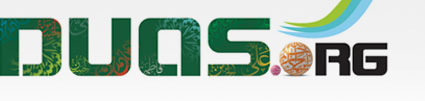 دُعاءُ المجير
Dua’a al-Mujeer
Dua’a al-Mujeer
اجِرْنَا مِنَ ٱلنَّارِ يَا مُجِيرُ
Keep us safe from the everlasting fire 
O Giver of Refuge!
ہمیں آگ سے پناہ دے اے پناہ دینے والے
हमें आग से पनाह दे ऐ पनाह देने वाले
ajirna mina alnnari ya mujiru
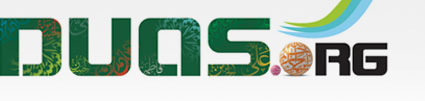 دُعاءُ المجير
Dua’a al-Mujeer
Dua’a al-Mujeer
سُبْحَانَكَ يَا قُدُّوسُ
Glory be to You. O Holy!
تو پاک ہے اے پاک ترین
तू पाक है ऐ पाक'तरीन,
subhanaka ya quddusu
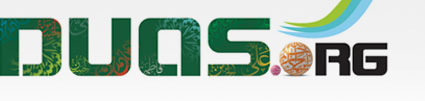 دُعاءُ المجير
Dua’a al-Mujeer
Dua’a al-Mujeer
تَعَالَيْتَ يَا سَلاَمُ
Exalted are You. O Peace!
تو بلندتر ہے اے سلامتی دینے والے
तू बुलन्दतर है ऐ सलामती देने वाले
ta`alayta ya salamu
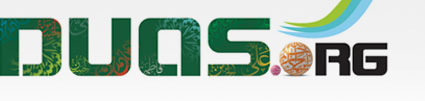 دُعاءُ المجير
Dua’a al-Mujeer
Dua’a al-Mujeer
اجِرْنَا مِنَ ٱلنَّارِ يَا مُجِيرُ
Keep us safe from the everlasting fire 
O Giver of Refuge!
ہمیں آگ سے پناہ دے اے پناہ دینے والے
हमें आग से पनाह दे ऐ पनाह देने वाले
ajirna mina alnnari ya mujiru
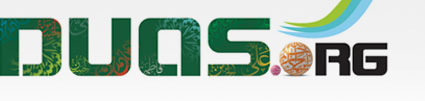 دُعاءُ المجير
Dua’a al-Mujeer
Dua’a al-Mujeer
سُبْحَانَكَ يَا مُؤْمِنُ
Glory be to You. O Source of security!
تو پاک ہے اے امن دینے والے
तू पाक है ऐ अमन देने वाले,
subhanaka ya mu'minu
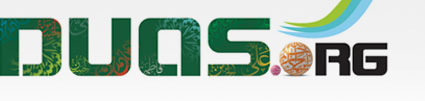 دُعاءُ المجير
Dua’a al-Mujeer
Dua’a al-Mujeer
تَعَالَيْتَ يَا مُهَيْمِنُ
Exalted are You. O Loving Protector!
تو بلندتر ہے اے نگہبان
तू बुलन्दतर है ऐ निगहबान
ta`alayta ya muhayminu
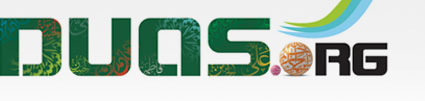 دُعاءُ المجير
Dua’a al-Mujeer
Dua’a al-Mujeer
اجِرْنَا مِنَ ٱلنَّارِ يَا مُجِيرُ
Keep us safe from the everlasting fire 
O Giver of Refuge!
ہمیں آگ سے پناہ دے اے پناہ دینے والے
हमें आग से पनाह दे ऐ पनाह देने वाले
ajirna mina alnnari ya mujiru
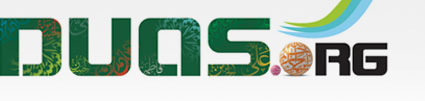 دُعاءُ المجير
Dua’a al-Mujeer
Dua’a al-Mujeer
سُبْحَانَكَ يَا عَزِيزُ
Glory be to You. O Glorious!
تو پاک ہے اے صاحب عزت
तू पाक है ऐ साहिबे इज़्जत,
subhanaka ya `azizu
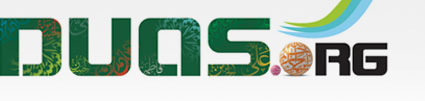 دُعاءُ المجير
Dua’a al-Mujeer
Dua’a al-Mujeer
تَعَالَيْتَ يَا جَبَّارُ
Exalted are You. O Omnipotent!
تو بلندتر ہے اے زبردست
तू बुलन्दतर है ऐ सर्वशक्तिमान
ta`alayta ya jabbaru
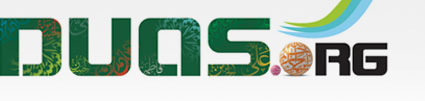 دُعاءُ المجير
Dua’a al-Mujeer
Dua’a al-Mujeer
اجِرْنَا مِنَ ٱلنَّارِ يَا مُجِيرُ
Keep us safe from the everlasting fire 
O Giver of Refuge!
ہمیں آگ سے پناہ دے اے پناہ دینے والے
हमें आग से पनाह दे ऐ पनाह देने वाले
ajirna mina alnnari ya mujiru
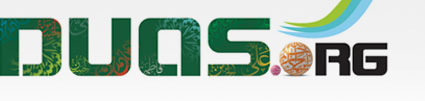 دُعاءُ المجير
Dua’a al-Mujeer
Dua’a al-Mujeer
سُبْحَانَكَ يَا مُتَكَبِّرُ
Glory be to You. O Proud!
تو پاک ہے اے بڑائی والے
तू पाक है ऐ बड़ाई वाले
subhanaka ya mutakabbiru
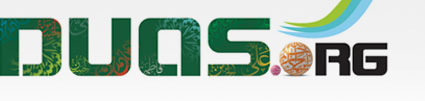 دُعاءُ المجير
Dua’a al-Mujeer
Dua’a al-Mujeer
تَعَالَيْتَ يَا مُتَجَبِّرُ
Exalted are You. O Dominant Helper!
تو بلندتر ہے اے بڑائی کے مالک
तू बुलन्दतर है ऐ बड़ाई के मालिक
ta`alayta ya mutajabbiru
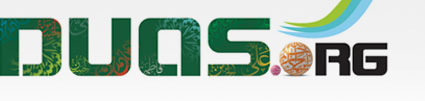 دُعاءُ المجير
Dua’a al-Mujeer
Dua’a al-Mujeer
اجِرْنَا مِنَ ٱلنَّارِ يَا مُجِيرُ
Keep us safe from the everlasting fire 
O Giver of Refuge!
ہمیں آگ سے پناہ دے اے پناہ دینے والے
हमें आग से पनाह दे ऐ पनाह देने वाले
ajirna mina alnnari ya mujiru
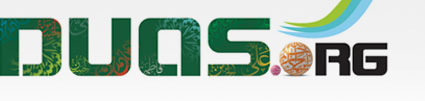 دُعاءُ المجير
Dua’a al-Mujeer
Dua’a al-Mujeer
سُبْحَانَكَ يَا خَالِقُ
Glory be to You. O Creator!
تو پاک ہے اے پیدا کرنیوالے
तू पाक है ऐ सर्जक
subhanaka ya khaliqu
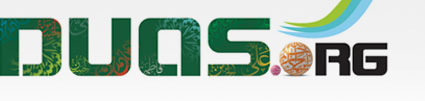 دُعاءُ المجير
Dua’a al-Mujeer
Dua’a al-Mujeer
تَعَالَيْتَ يَا بَارِئُ
Exalted are You. O Maker!
تو بلندتر ہے اے بنانے والے
तू बुलन्द है ऐ ठहराने वाले
ta`alayta ya bari'u
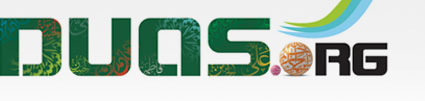 دُعاءُ المجير
Dua’a al-Mujeer
Dua’a al-Mujeer
اجِرْنَا مِنَ ٱلنَّارِ يَا مُجِيرُ
Keep us safe from the everlasting fire 
O Giver of Refuge!
ہمیں آگ سے پناہ دے اے پناہ دینے والے
हमें आग से पनाह दे ऐ पनाह देने वाले
ajirna mina alnnari ya mujiru
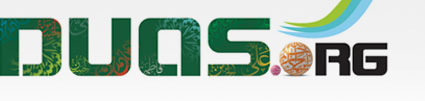 دُعاءُ المجير
Dua’a al-Mujeer
Dua’a al-Mujeer
سُبْحَانَكَ يَا مُصَوِّرُ
Glory be to You. O Fashioner!
تو پاک ہے اے صورت گر
तू पाक है ऐ  हिदायत देने वाले,
subhanaka ya musawwiru
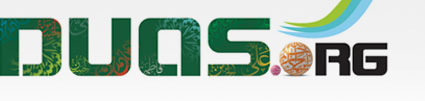 دُعاءُ المجير
Dua’a al-Mujeer
Dua’a al-Mujeer
تَعَالَيْتَ يَا مُقَدِّرُ
Exalted are You. O Preordainer!
تو بلند ہے اے اندازہ ٹھہرانے والے
तू बुलन्दतर है ऐ बाक़ी रहने वाले
ta`alayta ya muqaddiru
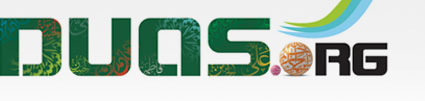 دُعاءُ المجير
Dua’a al-Mujeer
Dua’a al-Mujeer
اجِرْنَا مِنَ ٱلنَّارِ يَا مُجِيرُ
Keep us safe from the everlasting fire 
O Giver of Refuge!
ہمیں آگ سے پناہ دیاے پناہ دینے والے
हमें आग से पनाह दे ऐ पनाह देने वाले
ajirna mina alnnari ya mujiru
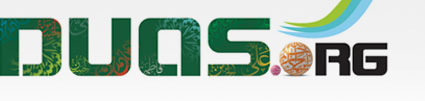 دُعاءُ المجير
Dua’a al-Mujeer
Dua’a al-Mujeer
سُبْحَانَكَ يَا هَادِي
Glory be to You. O Guide!
تو پاک ہے اے ہدایت دینے والے
तू पाक है ऐ मार्गदर्शक
subhanaka ya hadi
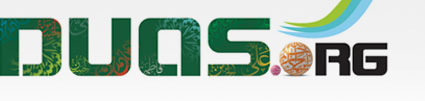 دُعاءُ المجير
Dua’a al-Mujeer
Dua’a al-Mujeer
تَعَالَيْتَ يَا بَاقِي
Exalted are You. O Ever-Living!
تو بلندتر ہے اے باقی رہنے والے
तू बुलन्दतर है, ऐ अनंत
ta`alayta ya baqi
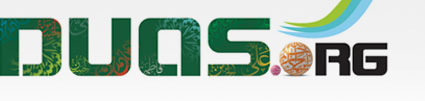 دُعاءُ المجير
Dua’a al-Mujeer
Dua’a al-Mujeer
اجِرْنَا مِنَ ٱلنَّارِ يَا مُجِيرُ
Keep us safe from the everlasting fire 
O Giver of Refuge!
ہمیں آگ سے پناہ دے اے پناہ دینے والے
हमें आग से पनाह दे ऐ पनाह देने वाले
ajirna mina alnnari ya mujiru
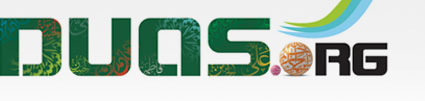 دُعاءُ المجير
Dua’a al-Mujeer
Dua’a al-Mujeer
سُبْحَانَكَ يَا وَهَّابُ
Glory be to You. O Liberal!
تو پاک ہے اے بہت دینے والے
तू पाक है ऐ उदार
subhanaka ya wahhabu
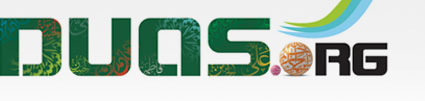 دُعاءُ المجير
Dua’a al-Mujeer
Dua’a al-Mujeer
تَعَالَيْتَ يَا تَوَّابُ
Exalted are You. O to Whom return all repentant!
تو بلندتر ہے اے توبہ قبول کرنیوالے
तू बुलन्दतर है, ऐ तौबा क़बूल करने वाले
ta`alayta ya tawwabu
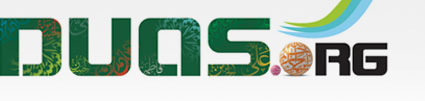 دُعاءُ المجير
Dua’a al-Mujeer
Dua’a al-Mujeer
اجِرْنَا مِنَ ٱلنَّارِ يَا مُجِيرُ
Keep us safe from the everlasting fire 
O Giver of Refuge!
ہمیں آگ سے پناہ دے اے پناہ دینے والے
हमें आग से पनाह दे ऐ पनाह देने वाले
ajirna mina alnnari ya mujiru
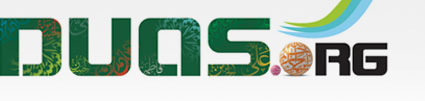 دُعاءُ المجير
Dua’a al-Mujeer
Dua’a al-Mujeer
سُبْحَانَكَ يَا فَتَّاحُ
Glory be to You. O Liberator!
تو پاک ہے اے کھولنے والے
तू पाक है ऐ मुक्तिदाता
subhanaka ya fattahu
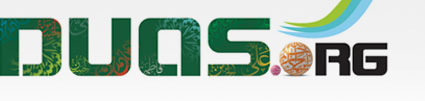 دُعاءُ المجير
Dua’a al-Mujeer
Dua’a al-Mujeer
تَعَالَيْتَ يَا مُرْتَاحُ
Exalted are You. O Comforter!
تو بلندتر ہے اے صاحب راحت پناہ دے
तू बुलन्दतर है, ऐ दिलासा देनेवाला
ta`alayta ya murtahu
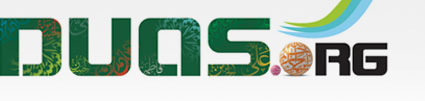 دُعاءُ المجير
Dua’a al-Mujeer
Dua’a al-Mujeer
اجِرْنَا مِنَ ٱلنَّارِ يَا مُجِيرُ
Keep us safe from the everlasting fire 
O Giver of Refuge!
ہمیں آگ سے پناہ دے اے پناہ دینے والے
हमें आग से पनाह दे ऐ पनाह देने वाले
ajirna mina alnnari ya mujiru
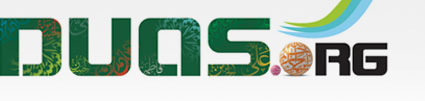 دُعاءُ المجير
Dua’a al-Mujeer
Dua’a al-Mujeer
سُبْحَانَكَ يَا سَيِّدِي
Glory be to You. O Chief!
تو پاک ہے اے میرے سردار
तू पाक है ऐ मेरे सरदार
subhanaka ya sayyidi
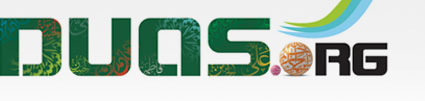 دُعاءُ المجير
Dua’a al-Mujeer
Dua’a al-Mujeer
تَعَالَيْتَ يَا مَوْلاَيَ
Exalted are You. O Liege-Lord!
تو بلندتر ہے اے میرے مولا
तू बुलन्दतर है ऐ मेरे मौला
ta`alayta ya mawlaya
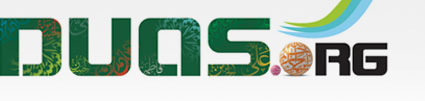 دُعاءُ المجير
Dua’a al-Mujeer
Dua’a al-Mujeer
اجِرْنَا مِنَ ٱلنَّارِ يَا مُجِيرُ
Keep us safe from the everlasting fire 
O Giver of Refuge!
ہمیں آگ سے پناہ دے اے پناہ دینے والے
हमें आग से पनाह दे ऐ पनाह देने वाले
ajirna mina alnnari ya mujiru
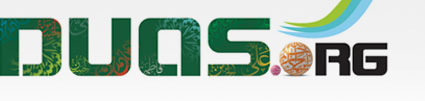 دُعاءُ المجير
Dua’a al-Mujeer
Dua’a al-Mujeer
سُبْحَانَكَ يَا قَرِيبُ
Glory be to You. O Near!
تو پاک ہے اے نزدیک تر
तू पाक है ऐ नज़दीक तर
subhanaka ya qaribu
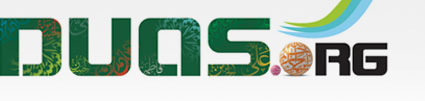 دُعاءُ المجير
Dua’a al-Mujeer
Dua’a al-Mujeer
تَعَالَيْتَ يَا رَقِيبُ
Exalted are You. O Preserver!
تو بلندتر ہے اے نگہدار
तू बुलन्दतर है ऐ निगहदार
ta`alayta ya raqibu
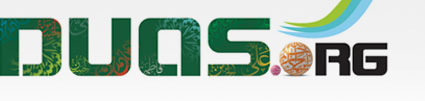 دُعاءُ المجير
Dua’a al-Mujeer
Dua’a al-Mujeer
اجِرْنَا مِنَ ٱلنَّارِ يَا مُجِيرُ
Keep us safe from the everlasting fire 
O Giver of Refuge!
ہمیں آگ سے پناہ دے اے پناہ دینے والے
हमें आग से पनाह दे ऐ पनाह देने वाले
ajirna mina alnnari ya mujiru
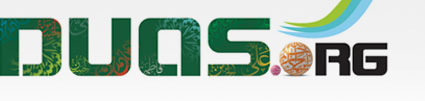 دُعاءُ المجير
Dua’a al-Mujeer
Dua’a al-Mujeer
سُبْحَانَكَ يَا مُبْدِئُ
Glory be to You. O Originator!
تو پاک ہے اے ابتداء کرنے والے
तू पाक है ऐ इब्तिदा करने वाले
subhanaka ya mubdi'u
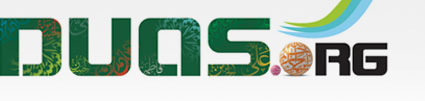 دُعاءُ المجير
Dua’a al-Mujeer
Dua’a al-Mujeer
تَعَالَيْتَ يَا مُعِيدُ
Exalted are You. O Resurrector!
تو بلندتر ہے اے لوٹا نے والے
तू बुलन्दतर है ऐ लौटाने वाले
ta`alayta ya mu`idu
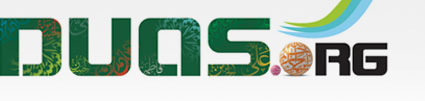 دُعاءُ المجير
Dua’a al-Mujeer
Dua’a al-Mujeer
اجِرْنَا مِنَ ٱلنَّارِ يَا مُجِيرُ
Keep us safe from the everlasting fire 
O Giver of Refuge!
ہمیں آگ سے پناہ دے اے پناہ دینے والی
हमें आग से पनाह दे ऐ पनाह देने वाले
ajirna mina alnnari ya mujiru
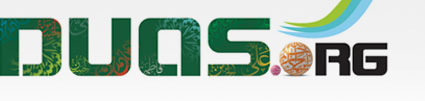 دُعاءُ المجير
Dua’a al-Mujeer
Dua’a al-Mujeer
سُبْحَانَكَ يَا حَمِيدُ
Glory be to You. O Praiseworthy!
تو پاک ہے اے حمد کے لائق
तू पाक है ऐ प्रशंसा के योग्य
subhanaka ya hamidu
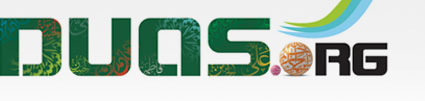 دُعاءُ المجير
Dua’a al-Mujeer
Dua’a al-Mujeer
تَعَالَيْتَ يَا مَجِيدُ
Exalted are You. O Glorified!
تو بلندتر ہے اے شان والے
तू बुलन्दतर है ऐ शान वाले
ta`alayta ya majidu
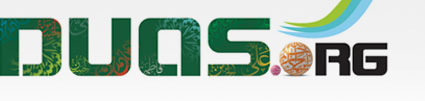 دُعاءُ المجير
Dua’a al-Mujeer
Dua’a al-Mujeer
اجِرْنَا مِنَ ٱلنَّارِ يَا مُجِيرُ
Keep us safe from the everlasting fire 
O Giver of Refuge!
ہمیں آگ سے پناہ دے اے پناہ دینے والے
हमें आग से पनाह दे ऐ पनाह देने वाले
ajirna mina alnnari ya mujiru
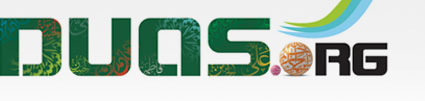 دُعاءُ المجير
Dua’a al-Mujeer
Dua’a al-Mujeer
سُبْحَانَكَ يَا قَدِيمُ
Glory be to You. O Eternal!
توپاک ہے اے سب سے پہلے
तू पाक है हे अनंत
subhanaka ya qadimu
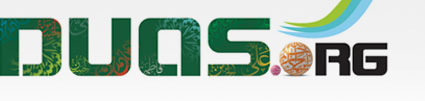 دُعاءُ المجير
Dua’a al-Mujeer
Dua’a al-Mujeer
تَعَالَيْتَ يَا عَظِيمُ
Exalted are You. O Mighty!
تو بلند ترہے اے بزرگتر
तू बुलन्दतर है ऐ बुज़ुर्गतर
ta`alayta ya `azimu
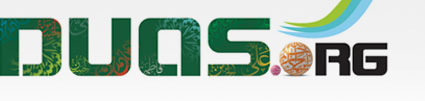 دُعاءُ المجير
Dua’a al-Mujeer
Dua’a al-Mujeer
اجِرْنَا مِنَ ٱلنَّارِ يَا مُجِيرُ
Keep us safe from the everlasting fire 
O Giver of Refuge!
ہمیں آگ سے پناہ دے اے پناہ دینے والے
हमें आग से पनाह दे ऐ पनाह देने वाले
ajirna mina alnnari ya mujiru
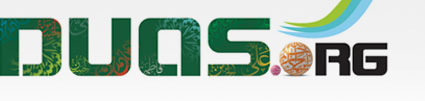 دُعاءُ المجير
Dua’a al-Mujeer
Dua’a al-Mujeer
سُبْحَانَكَ يَا غَفُورُ
Glory be to You. O Very Forgiving!
تو پاک ہے اے بہت بخشنے والے
तू पाक है ऐ बख्शने वाले,
subhanaka ya ghafuru
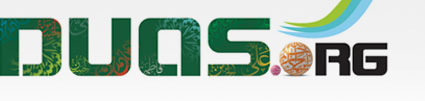 دُعاءُ المجير
Dua’a al-Mujeer
Dua’a al-Mujeer
تَعَالَيْتَ يَا شَكُورُ
Exalted are You. O Appreciator!
توبلندتر ہے اے لائق شکر
तू बुलन्दतर है ऐ लायक़ शुक्र
ta`alayta ya shakuru
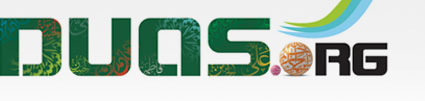 دُعاءُ المجير
Dua’a al-Mujeer
Dua’a al-Mujeer
اجِرْنَا مِنَ ٱلنَّارِ يَا مُجِيرُ
Keep us safe from the everlasting fire 
O Giver of Refuge!
ہمیں آگ سے پناہ دے اے پناہ دینے والے
हमें आग से पनाह दे ऐ पनाह देने वाले
ajirna mina alnnari ya mujiru
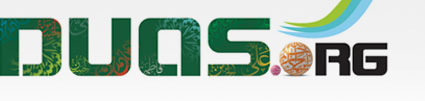 دُعاءُ المجير
Dua’a al-Mujeer
Dua’a al-Mujeer
سُبْحَانَكَ يَا شَاهِدُ
Glory be to You. O Ever-present!
تو پاک ہے اے گواہی دینے والے
तू पाक है ऐ सदैव उपस्थित
subhanaka ya shaahidu
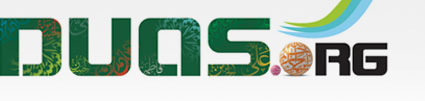 دُعاءُ المجير
Dua’a al-Mujeer
Dua’a al-Mujeer
تَعَالَيْتَ يَا شَهِيدُ
Exalted are You. O Witness!
تو بلندتر ہے اے حاضر و موجود
तू बुलन्दतर है ऐ हाज़िर व मौजूद
ta`alayta ya shahidu
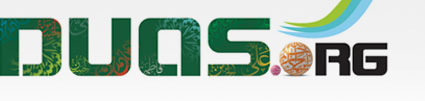 دُعاءُ المجير
Dua’a al-Mujeer
Dua’a al-Mujeer
اجِرْنَا مِنَ ٱلنَّارِ يَا مُجِيرُ
Keep us safe from the everlasting fire 
O Giver of Refuge!
ہمیں آگ سے پناہ دے اے پناہ دینے والے
हमें आग से पनाह दे ऐ पनाह देने वाले
ajirna mina alnnari ya mujiru
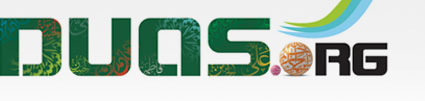 دُعاءُ المجير
Dua’a al-Mujeer
Dua’a al-Mujeer
سُبْحَانَكَ يَا حَنَّانُ
Glory be to You. O Compassionate!
تو پاک ہے اے محبت والے
तू पाक है ऐ मोहब्बत वाले
subhanaka ya hannanu
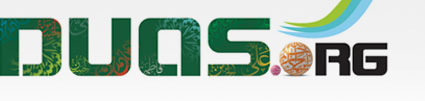 دُعاءُ المجير
Dua’a al-Mujeer
Dua’a al-Mujeer
تَعَالَيْتَ يَا مَنَّانُ
Exalted are You. O Kind!
تو بلندتر ہے اے احسان کرنیوالے
तू बुलन्दतर है ऐ एहसान करने वाले
ta`alayta ya mannanu
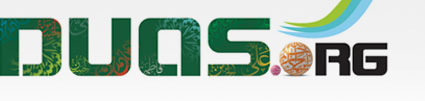 دُعاءُ المجير
Dua’a al-Mujeer
Dua’a al-Mujeer
اجِرْنَا مِنَ ٱلنَّارِ يَا مُجِيرُ
Keep us safe from the everlasting fire 
O Giver of Refuge!
ہمیں آگ سے پناہ دے اے پناہ دینے والے
हमें आग से पनाह दे ऐ पनाह देने वाले
ajirna mina alnnari ya mujiru
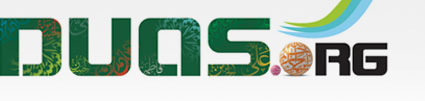 دُعاءُ المجير
Dua’a al-Mujeer
Dua’a al-Mujeer
سُبْحَانَكَ يَا بَاعِثُ
Glory be to You. O Causer!
تو پاک ہے اے اٹھانے والے
तू पाक है ऐ उठाने वाले,
subhanaka ya ba`ithu
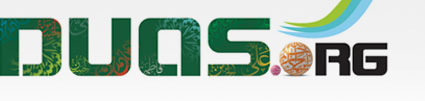 دُعاءُ المجير
Dua’a al-Mujeer
Dua’a al-Mujeer
تَعَالَيْتَ يَا وَارِثُ
Exalted are You. O Lord-possessor!
تو بلندتر ہے اے سچے وارث
तू बुलन्दतर है ऐ सच्चे वारिस
ta`alayta ya warithu
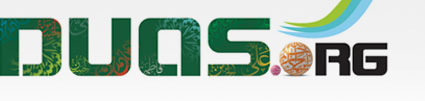 دُعاءُ المجير
Dua’a al-Mujeer
Dua’a al-Mujeer
اجِرْنَا مِنَ ٱلنَّارِ يَا مُجِيرُ
Keep us safe from the everlasting fire 
O Giver of Refuge!
ہمیں آگ سے پناہ دے اے پناہ دینے والے
हमें आग से पनाह दे ऐ पनाह देने वाले
ajirna mina alnnari ya mujiru
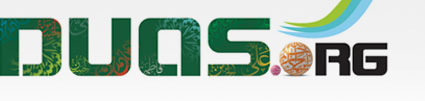 دُعاءُ المجير
Dua’a al-Mujeer
Dua’a al-Mujeer
سُبْحَانَكَ يَا مُحْيِي
Glory be to You. O Vivifying!
تو پاک ہے اے زندہ کرنے والی
तू पाक है ऐ ज़िंदा करने वाले
subhanaka ya muhyi
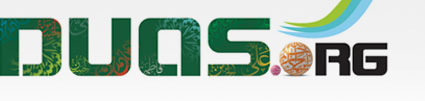 دُعاءُ المجير
Dua’a al-Mujeer
Dua’a al-Mujeer
تَعَالَيْتَ يَا مُمِيتُ
Exalted are You. O Annihilator!
تو بلندتر ہے اے موت دینے والے
तू बुलन्दतर है ऐ मौत देने वाले
ta`alayta ya mumitu
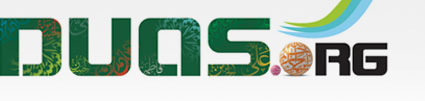 دُعاءُ المجير
Dua’a al-Mujeer
Dua’a al-Mujeer
اجِرْنَا مِنَ ٱلنَّارِ يَا مُجِيرُ
Keep us safe from the everlasting fire 
O Giver of Refuge!
ہمیں آگ سے پناہ دے اے پناہ دینے والے
हमें आग से पनाह दे ऐ पनाह देने वाले
ajirna mina alnnari ya mujiru
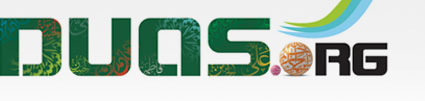 دُعاءُ المجير
Dua’a al-Mujeer
Dua’a al-Mujeer
سُبْحَانَكَ يَا شَفِيقُ
Glory be to You. O Loving!
تو پاک ہے اے مہربانی کرنے والے
तू पाक है ऐ प्यार करने वाले
subhanaka ya shafiqu
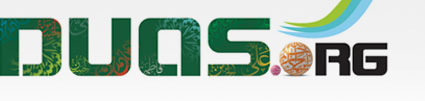 دُعاءُ المجير
Dua’a al-Mujeer
Dua’a al-Mujeer
تَعَالَيْتَ يَا رَفِيقُ
Exalted are You. O Helping Friend!
تو بلندتر ہے اے ساتھ دینے والے
तू बुलन्दतर है ऐ दोस्त की मदद करने वाले
ta`alayta ya rafiqu
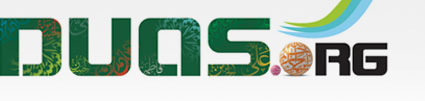 دُعاءُ المجير
Dua’a al-Mujeer
Dua’a al-Mujeer
اجِرْنَا مِنَ ٱلنَّارِ يَا مُجِيرُ
Keep us safe from the everlasting fire 
O Giver of Refuge!
ہمیں آگ سے پناہ دے اے پناہ دینے والے
हमें आग से पनाह दे ऐ पनाह देने वाले
ajirna mina alnnari ya mujiru
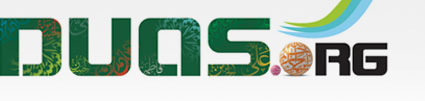 دُعاءُ المجير
Dua’a al-Mujeer
Dua’a al-Mujeer
سُبْحَانَكَ يَا انِيسُ
Glory be to You. O Companion!
تو پاک ہے اے رفیق
तू पाक है ऐ साथी
subhanaka ya anisu
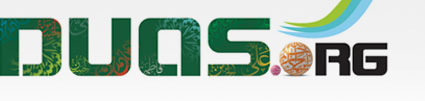 دُعاءُ المجير
Dua’a al-Mujeer
Dua’a al-Mujeer
تَعَالَيْتَ يَا مُؤْنِسُ
Exalted are You. O Familiar!
تو بلندتر ہے اے ہمدم و یاور
तू बुलन्दतर है ऐ सुपरिचित
ta`alayta ya mu'nisu
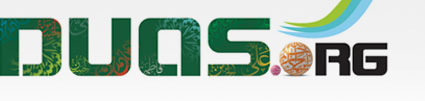 دُعاءُ المجير
Dua’a al-Mujeer
Dua’a al-Mujeer
اجِرْنَا مِنَ ٱلنَّارِ يَا مُجِيرُ
Keep us safe from the everlasting fire 
O Giver of Refuge!
ہمیں آگ سے پناہ دے اے پناہ دینے والے
हमें आग से पनाह दे ऐ पनाह देने वाले
ajirna mina alnnari ya mujiru
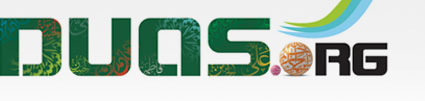 دُعاءُ المجير
Dua’a al-Mujeer
Dua’a al-Mujeer
سُبْحَانَكَ يَا جَلِيلُ
Glory be to You. O Magnificent!
تو پاک ہے اے جلالت والے
तू पाक है ऐ जलालत वाले
subhanaka ya jalilu
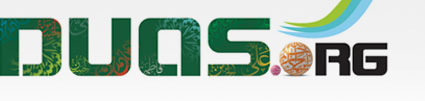 دُعاءُ المجير
Dua’a al-Mujeer
Dua’a al-Mujeer
تَعَالَيْتَ يَا جَمِيلُ
Exalted are You. O Elegant!
تو بلندتر ہے اے صاحب حسن
तू बुलन्दतर है ऐ साहिबे हुस्न
ta`alayta ya jamilu
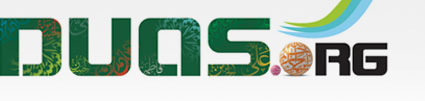 دُعاءُ المجير
Dua’a al-Mujeer
Dua’a al-Mujeer
اجِرْنَا مِنَ ٱلنَّارِ يَا مُجِيرُ
Keep us safe from the everlasting fire 
O Giver of Refuge!
ہمیں آگ سے پناہ دے اے پناہ دینے والی
हमें आग से पनाह दे ऐ पनाह देने वाले
ajirna mina alnnari ya mujiru
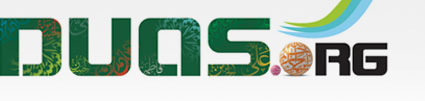 دُعاءُ المجير
Dua’a al-Mujeer
Dua’a al-Mujeer
سُبْحَانَكَ يَا خَبِيرُ
Glory be to You. O All-knowing!
تو پاک ہے اے خبر رکھنے والے
तू पाक है ऐ ख़बर रखने वाले
subhanaka ya khabiru
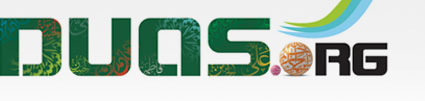 دُعاءُ المجير
Dua’a al-Mujeer
Dua’a al-Mujeer
تَعَالَيْتَ يَا بَصِيرُ
Exalted are You. O All-seeing!
تو بلندتر ہے اے دیکھنے والے
तू बुलन्दतर है ऐ देखने वाले
ta`alayta ya basiru
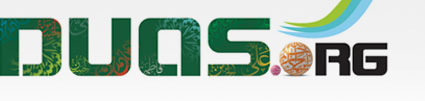 دُعاءُ المجير
Dua’a al-Mujeer
Dua’a al-Mujeer
اجِرْنَا مِنَ ٱلنَّارِ يَا مُجِيرُ
Keep us safe from the everlasting fire 
O Giver of Refuge!
ہمیں آگ سے پناہ دے اے پناہ دینے والے
हमें आग से पनाह दे ऐ पनाह देने वाले
ajirna mina alnnari ya mujiru
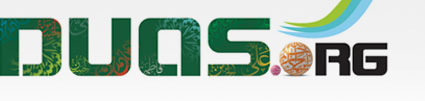 دُعاءُ المجير
Dua’a al-Mujeer
Dua’a al-Mujeer
سُبْحَانَكَ يَا حَفِيُّ
Glory be to You. O Benevolent!
تو پاک ہے اے صاحب عقل
तू पाक है ऐ दयालू
subhanaka ya hafiyyu
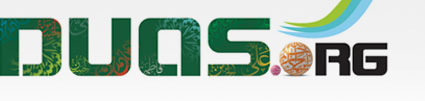 دُعاءُ المجير
Dua’a al-Mujeer
Dua’a al-Mujeer
تَعَالَيْتَ يَا مَلِيُّ
Exalted are You. O Possessor of fortune!
تو بلندتر ہے اے مراد برلانے والے
तू बुलन्दतर है ऐ भाग्य का स्वामी
ta`alayta ya maliyyu
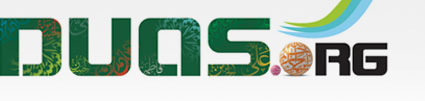 دُعاءُ المجير
Dua’a al-Mujeer
Dua’a al-Mujeer
اجِرْنَا مِنَ ٱلنَّارِ يَا مُجِيرُ
Keep us safe from the everlasting fire 
O Giver of Refuge!
ہمیں آگ سے پناہ دے اے پناہ دینے والے
हमें आग से पनाह दे ऐ पनाह देने वाले
ajirna mina alnnari ya mujiru
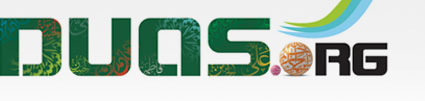 دُعاءُ المجير
Dua’a al-Mujeer
Dua’a al-Mujeer
سُبْحَانَكَ يَا مَعْبُودُ
Glory be to You. O Adored!
تو پاک ہے اے معبود
तू पाक है ऐ माबूद
subhanaka ya ma`budu
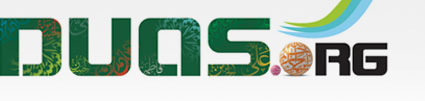 دُعاءُ المجير
Dua’a al-Mujeer
Dua’a al-Mujeer
تَعَالَيْتَ يَا مَوْجُودُ
Exalted are You. O Ever-Existing!
تو بلندتر ہے اے موجود حقیقی
तू बुलन्दतर है ऐ मौजूद हक़ीक़ी
ta`alayta ya mawjudu
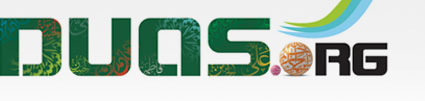 دُعاءُ المجير
Dua’a al-Mujeer
Dua’a al-Mujeer
اجِرْنَا مِنَ ٱلنَّارِ يَا مُجِيرُ
Keep us safe from the everlasting fire 
O Giver of Refuge!
ہمیں آگ سے پناہ دے اے پناہ دینے والے
हमें आग से पनाह दे ऐ पनाह देने वाले
ajirna mina alnnari ya mujiru
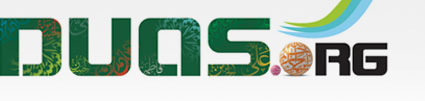 دُعاءُ المجير
Dua’a al-Mujeer
Dua’a al-Mujeer
سُبْحَانَكَ يَا غَفَّارُ
Glory be to You. O Forgiver!
تو پاک ہے اے بخشنے والے
तू पाक है ऐ बख्शने वाले
subhanaka ya ghaffaru
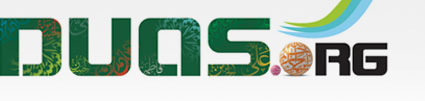 دُعاءُ المجير
Dua’a al-Mujeer
Dua’a al-Mujeer
تَعَالَيْتَ يَا قَهَّارُ
Exalted are You. O Subduer!
تو بلندتر ہے اے زبردست
तू बुलन्दतर है ऐ ज़बरदस्त
ta`alayta ya qahharu
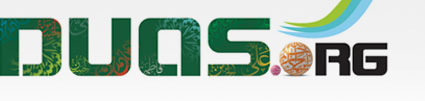 دُعاءُ المجير
Dua’a al-Mujeer
Dua’a al-Mujeer
اجِرْنَا مِنَ ٱلنَّارِ يَا مُجِيرُ
Keep us safe from the everlasting fire 
O Giver of Refuge!
ہمیں آگ سے پناہ دے اے پناہ دینے والے
हमें आग से पनाह दे ऐ पनाह देने वाले
ajirna mina alnnari ya mujiru
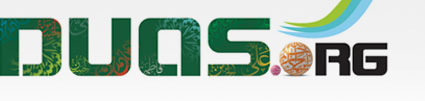 دُعاءُ المجير
Dua’a al-Mujeer
Dua’a al-Mujeer
سُبْحَانَكَ يَا مَذْكُورُ
Glory be to You. O Rememberable!
تو پاک ہے اے یاد کئے ہوئے
तू पाक है ऐ याद किये हुए
subhanaka ya madhkuru
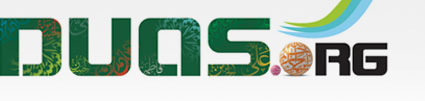 دُعاءُ المجير
Dua’a al-Mujeer
Dua’a al-Mujeer
تَعَالَيْتَ يَا مَشْكُورُ
Exalted are You. O Thankworthy!
تو بلندتر ہے اے شکر کیے گئے
तू बुलन्दतर है शुक्र किये गए
ta`alayta ya mashkuru
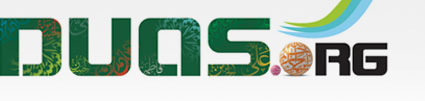 دُعاءُ المجير
Dua’a al-Mujeer
Dua’a al-Mujeer
اجِرْنَا مِنَ ٱلنَّارِ يَا مُجِيرُ
Keep us safe from the everlasting fire 
O Giver of Refuge!
ہمیں آگ سے پناہ دے اے پناہ دینے والے
हमें आग से पनाह दे ऐ पनाह देने वाले
ajirna mina alnnari ya mujiru
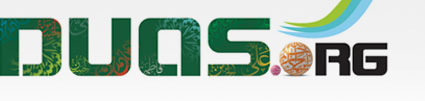 دُعاءُ المجير
Dua’a al-Mujeer
Dua’a al-Mujeer
سُبْحَانَكَ يَا جَوَادُ
Glory be to You. O Liberal Bestower!
تو پاک ہے اے بہت زیادہ سخی
तू पाक है ऐ बहुत ज़यादा सख़ी
subhanaka ya jawadu
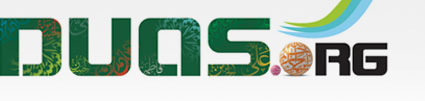 دُعاءُ المجير
Dua’a al-Mujeer
Dua’a al-Mujeer
تَعَالَيْتَ يَا مَعَاذُ
Exalted are You. O Whom everything returns to!
تو بلندتر ہے اے جائے پناہ
तू बुलन्दतर है ऐ जाए-पनाह
ta`alayta ya ma`adhu
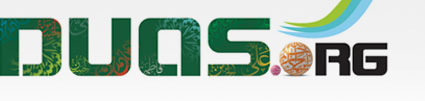 دُعاءُ المجير
Dua’a al-Mujeer
Dua’a al-Mujeer
اجِرْنَا مِنَ ٱلنَّارِ يَا مُجِيرُ
Keep us safe from the everlasting fire 
O Giver of Refuge!
ہمیں آگ سے پناہ دے اے پناہ دینے والے
हमें आग से पनाह दे ऐ पनाह देने वाले
ajirna mina alnnari ya mujiru
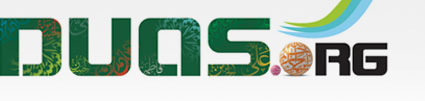 دُعاءُ المجير
Dua’a al-Mujeer
Dua’a al-Mujeer
سُبْحَانَكَ يَا جَمَالُ
Glory be to You. O Pure Beauty!
تو پاک ہے اے حسن والے
तू पाक है ऐ साहिबे हुस्न
subhanaka ya jamalu
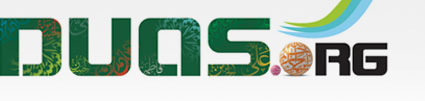 دُعاءُ المجير
Dua’a al-Mujeer
Dua’a al-Mujeer
تَعَالَيْتَ يَا جَلاَلُ
Exalted are You. O Majesty!
تو بلندتر ہے اے بزرگی والے
तू बुलन्दतर है ऐ जलालत वाले
ta`alayta ya jalalu
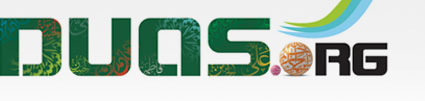 دُعاءُ المجير
Dua’a al-Mujeer
Dua’a al-Mujeer
اجِرْنَا مِنَ ٱلنَّارِ يَا مُجِيرُ
Keep us safe from the everlasting fire 
O Giver of Refuge!
ہمیں آگ سے پناہ دے اے پناہ دینے والے
हमें आग से पनाह दे ऐ पनाह देने वाले
ajirna mina alnnari ya mujiru
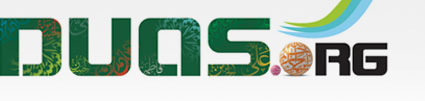 دُعاءُ المجير
Dua’a al-Mujeer
Dua’a al-Mujeer
سُبْحَانَكَ يَا سَابِقُ
Glory be to You. O Ever-foremost!
تو پاک ہے اے سب سے اول
तू पाक है ऐ सबसे अव्वल
subhanaka ya sabiqu
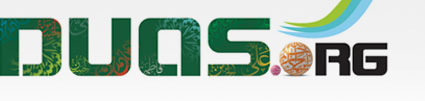 دُعاءُ المجير
Dua’a al-Mujeer
Dua’a al-Mujeer
تَعَالَيْتَ يَا رَازِقُ
Exalted are You. O Giver of Livelihood!
تو بلندتر ہے اے رزق دینے والے
तू बुलन्दतर है रिज़्क़ देने वाले
ta`alayta ya raziqu
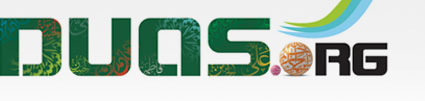 دُعاءُ المجير
Dua’a al-Mujeer
Dua’a al-Mujeer
اجِرْنَا مِنَ ٱلنَّارِ يَا مُجِيرُ
Keep us safe from the everlasting fire 
O Giver of Refuge!
ہمیں آگ سے پناہ دے اے پناہ دینے والے
हमें आग से पनाह दे ऐ पनाह देने वाले
ajirna mina alnnari ya mujiru
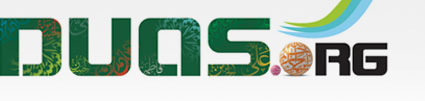 دُعاءُ المجير
Dua’a al-Mujeer
Dua’a al-Mujeer
سُبْحَانَكَ يَا صَادِقُ
Glory be to You. O Truthful!
تو پاک ہے اے صاحب صدق
तू पाक है ऐ साहिबे सिद्क़
subhanaka ya sadiqu
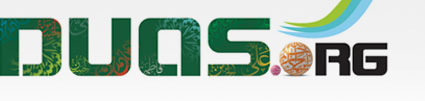 دُعاءُ المجير
Dua’a al-Mujeer
Dua’a al-Mujeer
تَعَالَيْتَ يَا فَالِقُ
Exalted are You. O Splitter!
تو بلندتر ہے اے شگافتہ کرنے والے
तू बुलन्दतर है ऐ शगाफ्ता करने वाले
ta`alayta ya faliqu
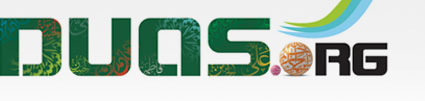 دُعاءُ المجير
Dua’a al-Mujeer
Dua’a al-Mujeer
اجِرْنَا مِنَ ٱلنَّارِ يَا مُجِيرُ
Keep us safe from the everlasting fire 
O Giver of Refuge!
ہمیں آگ سے پناہ دے اے پناہ دینے والے
हमें आग से पनाह दे ऐ पनाह देने वाले
ajirna mina alnnari ya mujiru
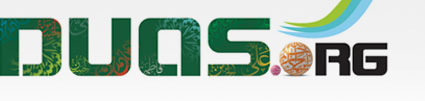 دُعاءُ المجير
Dua’a al-Mujeer
Dua’a al-Mujeer
سُبْحَانَكَ يَا سَمِيعُ
Glory be to You. O Hearer!
تو پاک ہے اے سننے والے
तू पाक है ऐ सुनने वाले
subhanaka ya sami`u
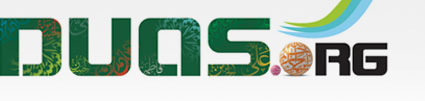 دُعاءُ المجير
Dua’a al-Mujeer
Dua’a al-Mujeer
تَعَالَيْتَ يَا سَرِيعُ
Exalted are You. O Quick!
تو بلندتر ہے اے تیزتر
तू बुलन्दतर है ऐ तेज़-तर
ta`alayta ya sari`u
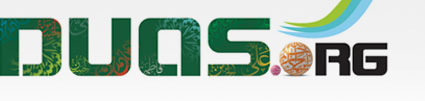 دُعاءُ المجير
Dua’a al-Mujeer
Dua’a al-Mujeer
اجِرْنَا مِنَ ٱلنَّارِ يَا مُجِيرُ
Keep us safe from the everlasting fire 
O Giver of Refuge!
ہمیں آگ سے پناہ دے اے پناہ دینے والے
हमें आग से पनाह दे ऐ पनाह देने वाले
ajirna mina alnnari ya mujiru
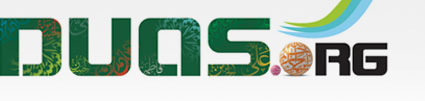 دُعاءُ المجير
Dua’a al-Mujeer
Dua’a al-Mujeer
سُبْحَانَكَ يَا رَفِيعُ
Glory be to You. O Sublime!
تو پاک ہے اے بلندی والے
तू पाक है ऐ बुलंदी वाले
subhanaka ya rafi`u
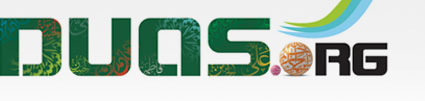 دُعاءُ المجير
Dua’a al-Mujeer
Dua’a al-Mujeer
تَعَالَيْتَ يَا بَدِيعُ
Exalted are You. O Original Inventor!
تو بلندتر ہے اے جدت والے
तू बुलन्दतर है ऐ जिद्दत वाले
ta`alayta ya badi`u
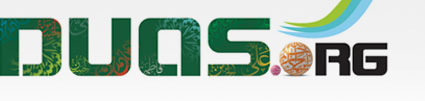 دُعاءُ المجير
Dua’a al-Mujeer
Dua’a al-Mujeer
اجِرْنَا مِنَ ٱلنَّارِ يَا مُجِيرُ
Keep us safe from the everlasting fire 
O Giver of Refuge!
ہمیں آگ سے پناہ دے اے پناہ دینے والے
हमें आग से पनाह दे ऐ पनाह देने वाले
ajirna mina alnnari ya mujiru
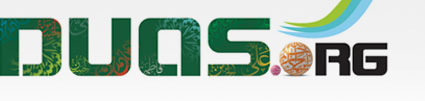 دُعاءُ المجير
Dua’a al-Mujeer
Dua’a al-Mujeer
سُبْحَانَكَ يَا فَعَّالُ
Glory be to You. O Perpetrator!
تو پاک ہے اے بڑے فاعل
तू पाक है ऐ बड़े फ़ाएल
subhanaka ya fa``alu
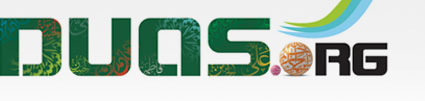 دُعاءُ المجير
Dua’a al-Mujeer
Dua’a al-Mujeer
تَعَالَيْتَ يَا مُتَعَالٍ
Exalted are You. O Most High!
تو بلندتر ہے اے عالی تر
तू बुलन्दतर है ऐ आली तर
ta`alayta ya muta`alin
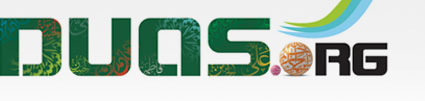 دُعاءُ المجير
Dua’a al-Mujeer
Dua’a al-Mujeer
اجِرْنَا مِنَ ٱلنَّارِ يَا مُجِيرُ
Keep us safe from the everlasting fire 
O Giver of Refuge!
ہمیں آگ سے پناہ دے اے پناہ دینے والے
हमें आग से पनाह दे ऐ पनाह देने वाले
ajirna mina alnnari ya mujiru
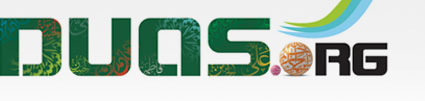 دُعاءُ المجير
Dua’a al-Mujeer
Dua’a al-Mujeer
سُبْحَانَكَ يَا قَاضِي
Glory be to You. O Judge!
تو پاک ہے اے فیصلہ کرنے والے
तू पाक है ऐ फैसला करने वाले
subhanaka ya qadi
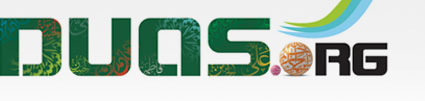 دُعاءُ المجير
Dua’a al-Mujeer
Dua’a al-Mujeer
تَعَالَيْتَ يَا رَاضِي
Exalted are You. O Consenting!
تو بلندتر ہے اے راضی ہو جانے والے
तू बुलन्दतर है ऐ जिद्दत वाले
ta`alayta ya radi
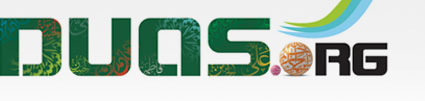 دُعاءُ المجير
Dua’a al-Mujeer
Dua’a al-Mujeer
اجِرْنَا مِنَ ٱلنَّارِ يَا مُجِيرُ
Keep us safe from the everlasting fire 
O Giver of Refuge!
ہمیں آگ سے پناہ دے اے پناہ دینے والے
हमें आग से पनाह दे ऐ पनाह देने वाले
ajirna mina alnnari ya mujiru
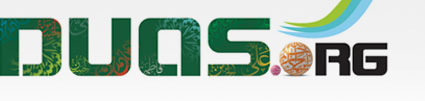 دُعاءُ المجير
Dua’a al-Mujeer
Dua’a al-Mujeer
سُبْحَانَكَ يَا قَاهِرُ
Glory be to You. O Conqueror!
تو پاک ہے اے زبردست
तू पाक है ऐ विजेता
subhanaka ya qahiru
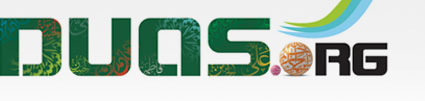 دُعاءُ المجير
Dua’a al-Mujeer
Dua’a al-Mujeer
تَعَالَيْتَ يَا طَاهِرُ
Exalted are You. O Pure!
تو بلندتر ہے اے پاکیزگی والے
तू बुलन्दतर है ऐ पाकीज़गी वाले
ta`alayta ya Tahiru
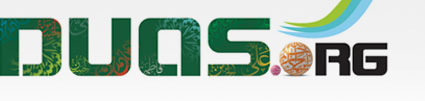 دُعاءُ المجير
Dua’a al-Mujeer
Dua’a al-Mujeer
اجِرْنَا مِنَ ٱلنَّارِ يَا مُجِيرُ
Keep us safe from the everlasting fire 
O Giver of Refuge!
ہمیں آگ سے پناہ دے اے پناہ دینے والے
हमें आग से पनाह दे ऐ पनाह देने वाले
ajirna mina alnnari ya mujiru
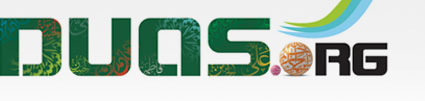 دُعاءُ المجير
Dua’a al-Mujeer
Dua’a al-Mujeer
سُبْحَانَكَ يَا عَالِمُ
Glory be to You. O All-Knowing!
تو پاک ہے اے صاحب علم
तू पाक है ऐ साहिबे ईल्म वाले
subhanaka ya `alimu
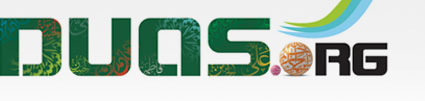 دُعاءُ المجير
Dua’a al-Mujeer
Dua’a al-Mujeer
تَعَالَيْتَ يَا حَاكِمُ
Exalted are You. O Ruler!
تو بلندتر ہے اے صاحب حکم
तू बुलन्दतर है ऐ शासक
ta`alayta ya hakimu
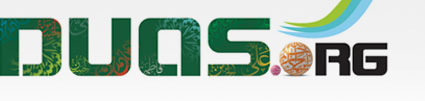 دُعاءُ المجير
Dua’a al-Mujeer
Dua’a al-Mujeer
اجِرْنَا مِنَ ٱلنَّارِ يَا مُجِيرُ
Keep us safe from the everlasting fire 
O Giver of Refuge!
ہمیں آگ سے پناہ دے اے پناہ دینے والے
हमें आग से पनाह दे ऐ पनाह देने वाले
ajirna mina alnnari ya mujiru
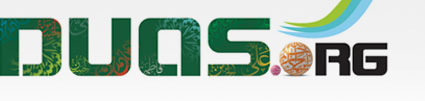 دُعاءُ المجير
Dua’a al-Mujeer
Dua’a al-Mujeer
سُبْحَانَكَ يَا دَائِمُ
Glory be to You. O Ever-Lasting!
توپاک ہے اے ہمیشہ رہنے والے
तू पाक है ऐ हमेशा रहने वाले
subhanaka ya da'imu
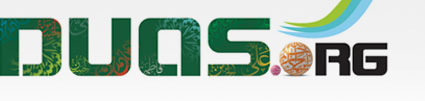 دُعاءُ المجير
Dua’a al-Mujeer
Dua’a al-Mujeer
تَعَالَيْتَ يَا قَائِمُ
Exalted are You. O Ever-enduring!
تو بلندتر ہے اے موجود
तू बुलन्दतर है ऐ सदा चिरस्थायी
ta`alayta ya qa'imu
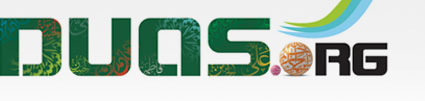 دُعاءُ المجير
Dua’a al-Mujeer
Dua’a al-Mujeer
اجِرْنَا مِنَ ٱلنَّارِ يَا مُجِيرُ
Keep us safe from the everlasting fire 
O Giver of Refuge!
ہمیں آگ سے پناہ دے اے پناہ دینے والی
हमें आग से पनाह दे ऐ पनाह देने वाले
ajirna mina alnnari ya mujiru
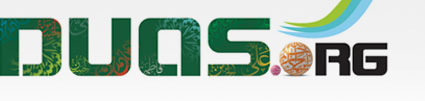 دُعاءُ المجير
Dua’a al-Mujeer
Dua’a al-Mujeer
سُبْحَانَكَ يَا عَاصِمُ
Glory be to You. O Defended!
تو پاک ہے اے حفاظت کرنیوالے
तू पाक है ऐ हिफाज़त करने वाले
subhanaka ya `asimu
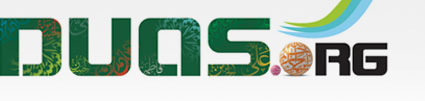 دُعاءُ المجير
Dua’a al-Mujeer
Dua’a al-Mujeer
تَعَالَيْتَ يَا قَاسِمُ
Exalted are You. O Distributer!
تو بلندتر ہے اے تقسیم کرنیوالے
तू बुलन्दतर है ऐ तक़सीम करने वाले
ta`alayta ya qasimu
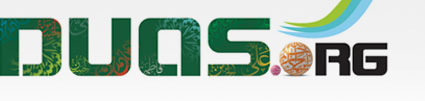 دُعاءُ المجير
Dua’a al-Mujeer
Dua’a al-Mujeer
اجِرْنَا مِنَ ٱلنَّارِ يَا مُجِيرُ
Keep us safe from the everlasting fire 
O Giver of Refuge!
ہمیں آگ سے پناہ دے اے پناہ دینے والے
हमें आग से पनाह दे ऐ पनाह देने वाले
ajirna mina alnnari ya mujiru
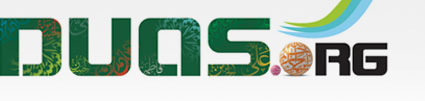 دُعاءُ المجير
Dua’a al-Mujeer
Dua’a al-Mujeer
سُبْحَانَكَ يَا غَنِيُّ
Glory be to You. O Independent!
تو پاک ہے اے تونگر
तू पाक है ऐ आजाद
subhanaka ya ghaniyyu
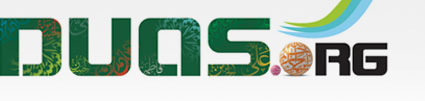 دُعاءُ المجير
Dua’a al-Mujeer
Dua’a al-Mujeer
تَعَالَيْتَ يَا مُغْنِي
Exalted are You. O Enricher!
تو بلندتر ہے اے تونگر کرنے والے
तू बुलन्दतर है ऐ समृद्ध बनाने वाले
ta`alayta ya mughni
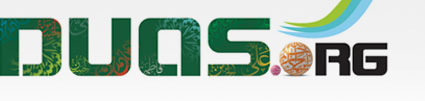 دُعاءُ المجير
Dua’a al-Mujeer
Dua’a al-Mujeer
اجِرْنَا مِنَ ٱلنَّارِ يَا مُجِيرُ
Keep us safe from the everlasting fire 
O Giver of Refuge!
ہمیں آگ سے پناہ دے اے پناہ دینے والے
हमें आग से पनाह दे ऐ पनाह देने वाले
ajirna mina alnnari ya mujiru
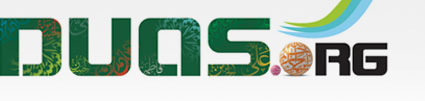 دُعاءُ المجير
Dua’a al-Mujeer
Dua’a al-Mujeer
سُبْحَانَكَ يَا وَفِيُّ
Glory be to You. O True to His word!
تو پاک ہے اے وفا والے
तू पाक है ऐ वफ़ा वाले
subhanaka ya wafiyyu
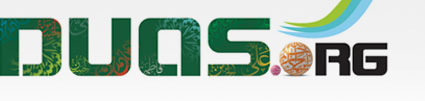 دُعاءُ المجير
Dua’a al-Mujeer
Dua’a al-Mujeer
تَعَالَيْتَ يَا قَوِيُّ
Exalted are You. O Strong!
تو بلندتر ہے اے قوت والے
तू बुलन्दतर है ऐ क़ुव्वत वाले
ta`alayta ya qawiyyu
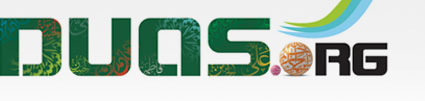 دُعاءُ المجير
Dua’a al-Mujeer
Dua’a al-Mujeer
اجِرْنَا مِنَ ٱلنَّارِ يَا مُجِيرُ
Keep us safe from the everlasting fire 
O Giver of Refuge!
ہمیں آگ سے پناہ دے اے پناہ دینے والے
हमें आग से पनाह दे ऐ पनाह देने वाले
ajirna mina alnnari ya mujiru
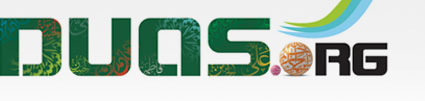 دُعاءُ المجير
Dua’a al-Mujeer
Dua’a al-Mujeer
سُبْحَانَكَ يَا كَافِي
Glory be to You. O Self-sufficient!
تو پاک ہے ، اے کفایت کرنے والے
तू पाक है ऐ किफायत करने वाले
subhanaka ya kafi
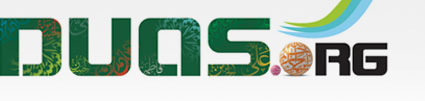 دُعاءُ المجير
Dua’a al-Mujeer
Dua’a al-Mujeer
تَعَالَيْتَ يَا شَافِي
Exalted are You. O Effective Restorer of health!
تو بلندتر ہے اے شفا دینے والے
तू बुलन्दतर है ऐ शिफ़ा देने वाले
ta`alayta ya shafi
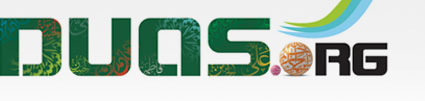 دُعاءُ المجير
Dua’a al-Mujeer
Dua’a al-Mujeer
اجِرْنَا مِنَ ٱلنَّارِ يَا مُجِيرُ
Keep us safe from the everlasting fire 
O Giver of Refuge!
ہمیں آگ سے پناہ دے اے پناہ دینے والی
हमें आग से पनाह दे ऐ पनाह देने वाले
ajirna mina alnnari ya mujiru
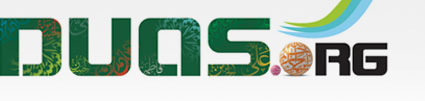 دُعاءُ المجير
Dua’a al-Mujeer
Dua’a al-Mujeer
سُبْحَانَكَ يَا مُقَدِّمُ
Glory be to You. O Leader!
تو پاک ہے اے سب سے پہلے
तू पाक है ऐ सबसे पहले
subhanaka ya muqaddimu
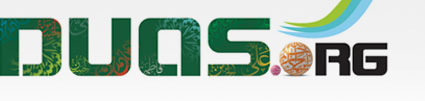 دُعاءُ المجير
Dua’a al-Mujeer
Dua’a al-Mujeer
تَعَالَيْتَ يَا مُؤَخِّرُ
Exalted are You. O Conclusion!
تو بلندتر ہے اے سب سے آخر رہنے والے
तू बुलन्दतर है ऐ सब आखिर रहने वाले
ta`alayta ya mu'akhkhiru
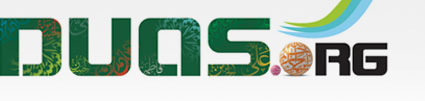 دُعاءُ المجير
Dua’a al-Mujeer
Dua’a al-Mujeer
اجِرْنَا مِنَ ٱلنَّارِ يَا مُجِيرُ
Keep us safe from the everlasting fire 
O Giver of Refuge!
ہمیں آگ سے پناہ دے اے پناہ دینے والے
हमें आग से पनाह दे ऐ पनाह देने वाले
ajirna mina alnnari ya mujiru
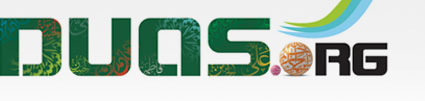 دُعاءُ المجير
Dua’a al-Mujeer
Dua’a al-Mujeer
سُبْحَانَكَ يَا اوَّلُ
Glory be to You. O First!
تو پاک ہے اے سب سے اول
तू पाक है ऐ सबसे अव्वल
subhanaka ya awwalu
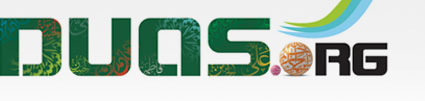 دُعاءُ المجير
Dua’a al-Mujeer
Dua’a al-Mujeer
تَعَالَيْتَ يَا آخِرُ
Exalted are You. O Eternal Last!
تو بلندتر ہے اے سب سے آخر موجود
तू बुलन्दतर है ऐ सबसे आखिर मौजूद
ta`alayta ya akhiru
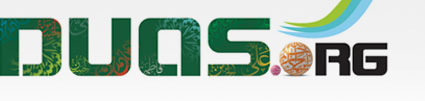 دُعاءُ المجير
Dua’a al-Mujeer
Dua’a al-Mujeer
اجِرْنَا مِنَ ٱلنَّارِ يَا مُجِيرُ
Keep us safe from the everlasting fire 
O Giver of Refuge!
ہمیں آگ سے پناہ دے اے پناہ دینے والے
हमें आग से पनाह दे ऐ पनाह देने वाले
ajirna mina alnnari ya mujiru
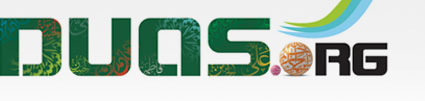 دُعاءُ المجير
Dua’a al-Mujeer
Dua’a al-Mujeer
سُبْحَانَكَ يَا ظَاهِرُ
Glory be to You. O Evident!
تو پاک ہے اے آشکار
तू पाक है ऐ आशकार
subhanaka ya zahiru
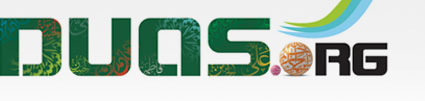 دُعاءُ المجير
Dua’a al-Mujeer
Dua’a al-Mujeer
تَعَالَيْتَ يَا بَاطِنُ
Exalted are You. O Hidden!
تو بلندتر ہے اے پوشیدہ
तू बुलन्दतर है ऐ पोशीदा
ta`alayta ya batinu
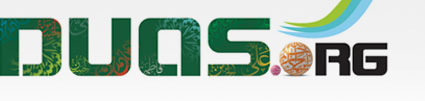 دُعاءُ المجير
Dua’a al-Mujeer
Dua’a al-Mujeer
اجِرْنَا مِنَ ٱلنَّارِ يَا مُجِيرُ
Keep us safe from the everlasting fire 
O Giver of Refuge!
ہمیں آگ سے پناہ دے اے پناہ دینے والے
हमें आग से पनाह दे ऐ पनाह देने वाले
ajirna mina alnnari ya mujiru
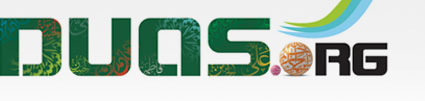 دُعاءُ المجير
Dua’a al-Mujeer
Dua’a al-Mujeer
سُبْحَانَكَ يَا رَجَاءُ
Glory be to You. O Hope!
تو پاک ہے اے امیدگاہ
तू पाक है ऐ उम्मीदगाह
subhanaka ya raja'u
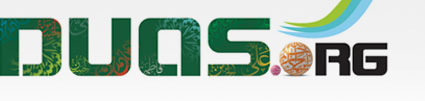 دُعاءُ المجير
Dua’a al-Mujeer
Dua’a al-Mujeer
تَعَالَيْتَ يَا مُرْتَجَىٰ
Exalted are You. O Who is invoked!
تو بلندتر ہے اے امید کیے ہوئے
तू बुलन्दतर है ऐ उम्मीद किये हुए
ta`alayta ya murtaja
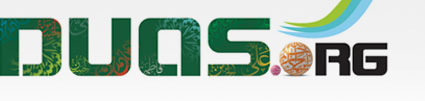 دُعاءُ المجير
Dua’a al-Mujeer
Dua’a al-Mujeer
اجِرْنَا مِنَ ٱلنَّارِ يَا مُجِيرُ
Keep us safe from the everlasting fire 
O Giver of Refuge!
ہمیں آگ سے پناہ دے اے پناہ دینے والے
हमें आग से पनाह दे ऐ पनाह देने वाले
ajirna mina alnnari ya mujiru
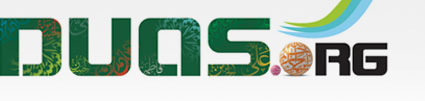 دُعاءُ المجير
Dua’a al-Mujeer
Dua’a al-Mujeer
سُبْحَانَكَ يَا ذَا ٱلْمَنِّ
Glory be to You. O Lord of Favors!
تو پاک ہے اے صاحب احسان
तू पाक है ऐ साहिबे एहसान
subhanaka ya dhalmanni
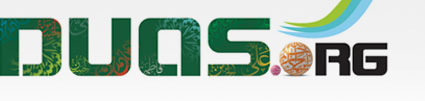 دُعاءُ المجير
Dua’a al-Mujeer
Dua’a al-Mujeer
تَعَالَيْتَ يَا ذَا ٱلطَّوْلِ
Exalted are You. O Lord of Bounties!
تو بلندتر ہے اے صاحب بخشش
तू बुलन्दतर है ऐ साहिबे बख्शीश
ta`alayta ya dhalttawli
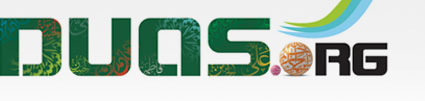 دُعاءُ المجير
Dua’a al-Mujeer
Dua’a al-Mujeer
اجِرْنَا مِنَ ٱلنَّارِ يَا مُجِيرُ
Keep us safe from the everlasting fire 
O Giver of Refuge!
ہمیں آگ سے پناہ دے اے پناہ دینے والے
हमें आग से पनाह दे ऐ पनाह देने वाले
ajirna mina alnnari ya mujiru
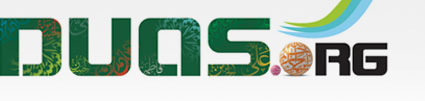 دُعاءُ المجير
Dua’a al-Mujeer
Dua’a al-Mujeer
سُبْحَانَكَ يَا حَيُّ
Glory be to You. O Ever-Alive!
تو پاک ہے اے زندہ
तू पाक है ऐ ज़िन्दा
subhanaka ya hayyu
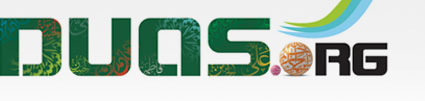 دُعاءُ المجير
Dua’a al-Mujeer
Dua’a al-Mujeer
تَعَالَيْتَ يَا قَيُّومُ
Exalted are You. O Ever-Durable!
تو بلندتر ہے اے نگہبان
तू बुलन्दतर है ऐ निगहबान
ta`alayta ya qayyumu
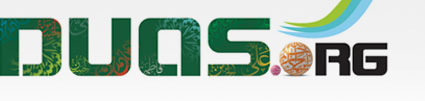 دُعاءُ المجير
Dua’a al-Mujeer
Dua’a al-Mujeer
اجِرْنَا مِنَ ٱلنَّارِ يَا مُجِيرُ
Keep us safe from the everlasting fire 
O Giver of Refuge!
ہمیں آگ سے پناہ دے اے پناہ دینے والے
हमें आग से पनाह दे ऐ पनाह देने वाले
ajirna mina alnnari ya mujiru
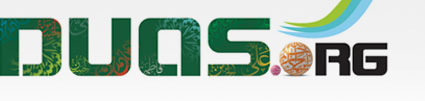 دُعاءُ المجير
Dua’a al-Mujeer
Dua’a al-Mujeer
سُبْحَانَكَ يَا وَاحِدُ
Glory be to You. O One!
تو پاک ہے اے یگانہ
तू पाक है ऐ यगाना वाले
subhanaka ya wahidu
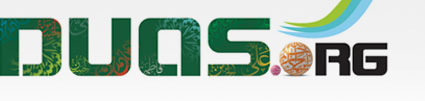 دُعاءُ المجير
Dua’a al-Mujeer
Dua’a al-Mujeer
تَعَالَيْتَ يَا احَدُ
Exalted are You. O Unique!
تو بلندتر ہے اے یکتا
तू बुलन्दतर है ऐ यकता
ta`alayta ya ahadu
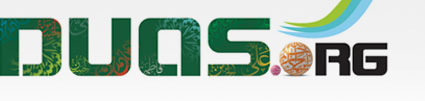 دُعاءُ المجير
Dua’a al-Mujeer
Dua’a al-Mujeer
اجِرْنَا مِنَ ٱلنَّارِ يَا مُجِيرُ
Keep us safe from the everlasting fire 
O Giver of Refuge!
ہمیں آگ سے پناہ دے اے پناہ دینے والے
हमें आग से पनाह दे ऐ पनाह देने वाले
ajirna mina alnnari ya mujiru
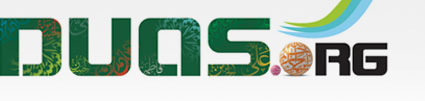 دُعاءُ المجير
Dua’a al-Mujeer
Dua’a al-Mujeer
سُبْحَانَكَ يَا سَيِّدُ
Glory be to You. O Chief!
تو پاک ہے اے آقا
तू पाक है ऐ आक़ा
subhanaka ya sayyidu
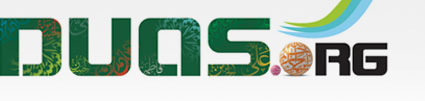 دُعاءُ المجير
Dua’a al-Mujeer
Dua’a al-Mujeer
تَعَالَيْتَ يَا صَمَدُ
Exalted are You. O Self-Subsisting!
تو بلندتر ہے اے بے نیاز
तू बुलन्दतर है ऐ बे'नियाज़
ta`alayta ya Samadu
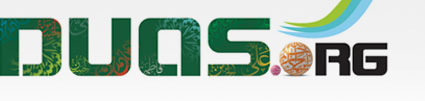 دُعاءُ المجير
Dua’a al-Mujeer
Dua’a al-Mujeer
اجِرْنَا مِنَ ٱلنَّارِ يَا مُجِيرُ
Keep us safe from the everlasting fire 
O Giver of Refuge!
ہمیں آگ سے پناہ دے اے پناہ دینے والے
हमें आग से पनाह दे ऐ पनाह देने वाले
ajirna mina alnnari ya mujiru
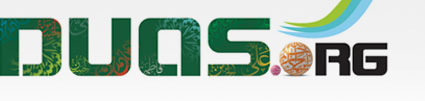 دُعاءُ المجير
Dua’a al-Mujeer
Dua’a al-Mujeer
سُبْحَانَكَ يَا قَدِيرُ
Glory be to You. O Able to do (Everything)!
تو پاک ہے اے صاحب قدرت
तू पाक है ऐ साहिबे क़ुदरत,
subhanaka ya qadiru
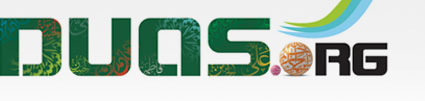 دُعاءُ المجير
Dua’a al-Mujeer
Dua’a al-Mujeer
تَعَالَيْتَ يَا كَبِيرُ
Exalted are You. O Great!
تو بلندتر ہے اے صاحب کبر
तू बुलन्दतर है ऐ साहिबे कब्र
ta`alayta ya kabiru
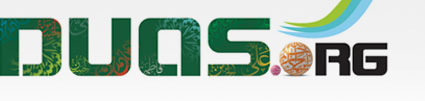 دُعاءُ المجير
Dua’a al-Mujeer
Dua’a al-Mujeer
اجِرْنَا مِنَ ٱلنَّارِ يَا مُجِيرُ
Keep us safe from the everlasting fire 
O Giver of Refuge!
ہمیں آگ سے پناہ دے اے پناہ دینے والی
हमें आग से पनाह दे ऐ पनाह देने वाले
ajirna mina alnnari ya mujiru
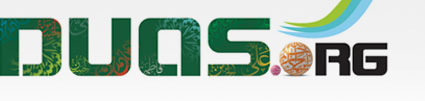 دُعاءُ المجير
Dua’a al-Mujeer
Dua’a al-Mujeer
سُبْحَانَكَ يَا وَالِي
Glory be to You. O Governor!
توپاک ہے اے حاکم
तू पाक है ऐ हाकिम वाले
subhanaka ya wali
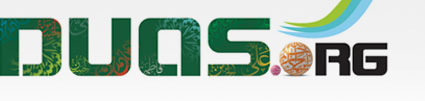 دُعاءُ المجير
Dua’a al-Mujeer
Dua’a al-Mujeer
تَعَالَيْتَ يَا عَالِي
Exalted are You. O Exalted!
تو بلندتر ہے اے ذات عالی
तू बुलन्दतर है ऐ ज़ाते आली
ta`alayta ya `ali
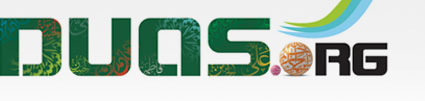 دُعاءُ المجير
Dua’a al-Mujeer
Dua’a al-Mujeer
اجِرْنَا مِنَ ٱلنَّارِ يَا مُجِيرُ
Keep us safe from the everlasting fire 
O Giver of Refuge!
ہمیں آگ سے پناہ دے اے پناہ دینے والے
हमें आग से पनाह दे ऐ पनाह देने वाले
ajirna mina alnnari ya mujiru
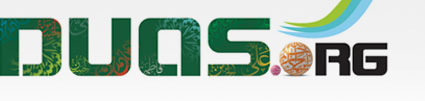 دُعاءُ المجير
Dua’a al-Mujeer
Dua’a al-Mujeer
سُبْحَانَكَ يَا عَلِيُّ
Glory be to You. O Most High!
تو پاک ہے اے بلند
तू पाक है ऐ बुलंद वाले
subhanaka ya `aliyyu
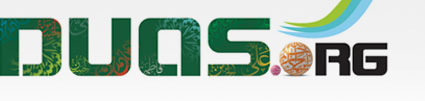 دُعاءُ المجير
Dua’a al-Mujeer
Dua’a al-Mujeer
تَعَالَيْتَ يَا اعْلَىٰ
Exalted are You. O Supreme!
تو بلندتر ہے اے سب سے بلند
तू बुलन्दतर है ऐ सबसे बुलंद
ta`alayta ya a`la
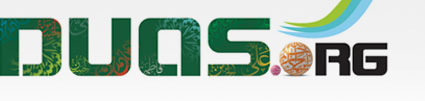 دُعاءُ المجير
Dua’a al-Mujeer
Dua’a al-Mujeer
اجِرْنَا مِنَ ٱلنَّارِ يَا مُجِيرُ
Keep us safe from the everlasting fire 
O Giver of Refuge!
ہمیں آگ سے پناہ دے اے پناہ دینے والے
हमें आग से पनाह दे ऐ पनाह देने वाले
ajirna mina alnnari ya mujiru
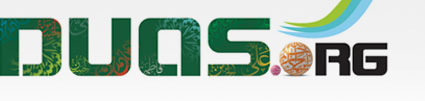 دُعاءُ المجير
Dua’a al-Mujeer
Dua’a al-Mujeer
سُبْحَانَكَ يَا وَلِيُّ
Glory be to You. O Friend!
تو پاک ہے اے سرپرست
तू पाक है ऐ सरपरस्त
subhanaka ya waliyyu
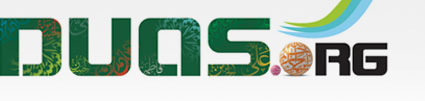 دُعاءُ المجير
Dua’a al-Mujeer
Dua’a al-Mujeer
تَعَالَيْتَ يَا مَوْلَىٰ
Exalted are You. O Master!
تو بلندتر ہے اے مالک
तू बुलन्दतर है ऐ मालिक
ta`alayta ya mawla
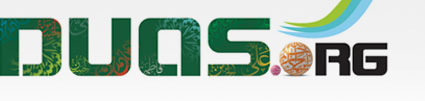 دُعاءُ المجير
Dua’a al-Mujeer
Dua’a al-Mujeer
اجِرْنَا مِنَ ٱلنَّارِ يَا مُجِيرُ
Keep us safe from the everlasting fire 
O Giver of Refuge!
ہمیں آگ سے پناہ دے اے پناہ دینے والے
हमें आग से पनाह दे ऐ पनाह देने वाले
ajirna mina alnnari ya mujiru
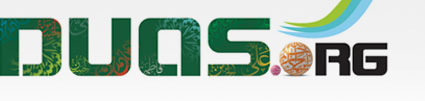 دُعاءُ المجير
Dua’a al-Mujeer
Dua’a al-Mujeer
سُبْحَانَكَ يَا ذَارِئُ
Glory be to You. O Resolute!
تو پاک ہے اے ہوا چلانے والے
तू पाक है ऐ हवा चलाने वाले
subhanaka ya dhari'u
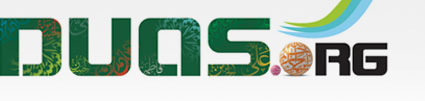 دُعاءُ المجير
Dua’a al-Mujeer
Dua’a al-Mujeer
تَعَالَيْتَ يَا بَارِئُ
Exalted are You. O Foremost Creator!
تو بلندتر ہے اے پیدا کرنے والے
तू बुलन्दतर है ऐ पैदा करने वाले
ta`alayta ya bari'u
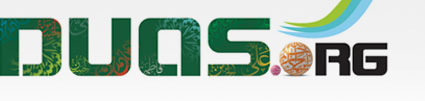 دُعاءُ المجير
Dua’a al-Mujeer
Dua’a al-Mujeer
اجِرْنَا مِنَ ٱلنَّارِ يَا مُجِيرُ
Keep us safe from the everlasting fire 
O Giver of Refuge!
ہمیں آگ سے پناہ دے اے پناہ دینے والے
हमें आग से पनाह दे ऐ पनाह देने वाले
ajirna mina alnnari ya mujiru
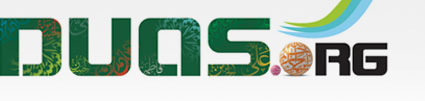 دُعاءُ المجير
Dua’a al-Mujeer
Dua’a al-Mujeer
سُبْحَانَكَ يَا خَافِضُ
Glory be to You. O Mortifying!
تو پاک ہے اے پست کرنے والے
तू पाक है ऐ पस्त करने वाले
subhanaka ya khafidu
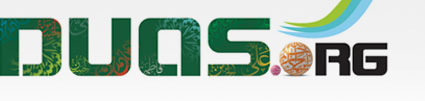 دُعاءُ المجير
Dua’a al-Mujeer
Dua’a al-Mujeer
تَعَالَيْتَ يَا رَافِعُ
Exalted are You. O Deliverer!
تو بلندتر ہے اے بلند کرنے والے
तू बुलन्दतर है ऐ बुलंद करने वाले
ta`alayta ya rafi`u
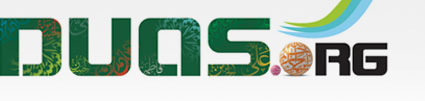 دُعاءُ المجير
Dua’a al-Mujeer
Dua’a al-Mujeer
اجِرْنَا مِنَ ٱلنَّارِ يَا مُجِيرُ
Keep us safe from the everlasting fire 
O Giver of Refuge!
ہمیں آگ سے پناہ دے اے پناہ دینے والی
हमें आग से पनाह दे ऐ पनाह देने वाले
ajirna mina alnnari ya mujiru
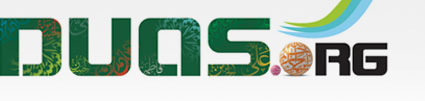 دُعاءُ المجير
Dua’a al-Mujeer
Dua’a al-Mujeer
سُبْحَانَكَ يَا مُقْسِطُ
Glory be to You. O Who throws down!
تو پاک ہے اے پراگندہ کرنے والے
तू पाक है ऐ परा'गंदा करने वाले
subhanaka ya muqsitu
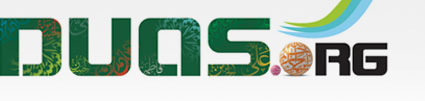 دُعاءُ المجير
Dua’a al-Mujeer
Dua’a al-Mujeer
تَعَالَيْتَ يَا جَامِعُ
Exalted are You. O Gatherer!
تو بلندتر ہے اے اکٹھا کرنے والے
तू बुलन्दतर है ऐ इकट्ठा करने वाले
ta`alayta ya jami`u
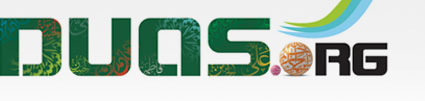 دُعاءُ المجير
Dua’a al-Mujeer
Dua’a al-Mujeer
اجِرْنَا مِنَ ٱلنَّارِ يَا مُجِيرُ
Keep us safe from the everlasting fire 
O Giver of Refuge!
ہمیں آگ سے پناہ دے اے پناہ دینے والے
हमें आग से पनाह दे ऐ पनाह देने वाले
ajirna mina alnnari ya mujiru
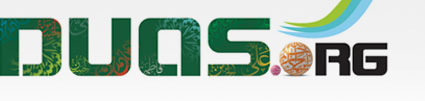 دُعاءُ المجير
Dua’a al-Mujeer
Dua’a al-Mujeer
سُبْحَانَكَ يَا مُعِزُّ
Glory be to You. O Who does Honor!
تو پاک ہے اے عزت دینے والے
तू पाक है ऐ इज़्ज़त देने वाले
subhanaka ya mu`izzu
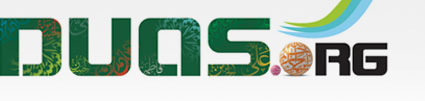 دُعاءُ المجير
Dua’a al-Mujeer
Dua’a al-Mujeer
تَعَالَيْتَ يَا مُذِلُّ
Exalted are You. O Subduer!
تو بلندتر ہے اے ذلت دینے والے
तू बुलन्दतर है ऐ ज़िल्लत देने वाले
ta`alayta ya mudhillu
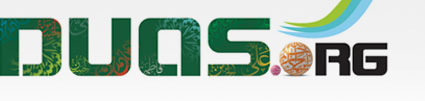 دُعاءُ المجير
Dua’a al-Mujeer
Dua’a al-Mujeer
اجِرْنَا مِنَ ٱلنَّارِ يَا مُجِيرُ
Keep us safe from the everlasting fire 
O Giver of Refuge!
ہمیں آگ سے پناہ دے اے پناہ دینے والے
हमें आग से पनाह दे ऐ पनाह देने वाले
ajirna mina alnnari ya mujiru
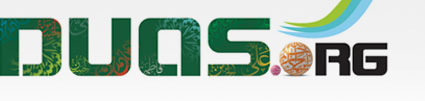 دُعاءُ المجير
Dua’a al-Mujeer
Dua’a al-Mujeer
سُبْحَانَكَ يَا حَافِظُ
Glory be to You. O Guardian!
تو پاک ہے اے حفاظت کرنے والے
तू पाक है ऐ हिफाज़त करने वाले
subhanaka ya hafizu
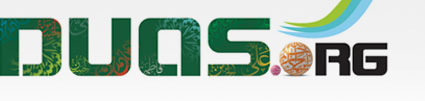 دُعاءُ المجير
Dua’a al-Mujeer
Dua’a al-Mujeer
تَعَالَيْتَ يَا حَفِيظُ
Exalted are You. O Defending Administrator!
تو بلندتر ہے اے نگہبان
तू बुलन्दतर है ऐ निगहबान
ta`alayta ya hafizu
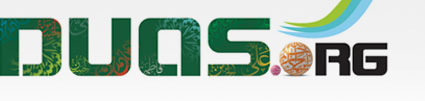 دُعاءُ المجير
Dua’a al-Mujeer
Dua’a al-Mujeer
اجِرْنَا مِنَ ٱلنَّارِ يَا مُجِيرُ
Keep us safe from the everlasting fire 
O Giver of Refuge!
ہمیں آگ سے پناہ دے اے پناہ دینے والے
हमें आग से पनाह दे ऐ पनाह देने वाले
ajirna mina alnnari ya mujiru
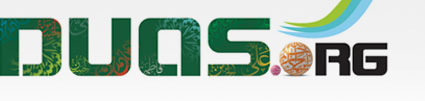 دُعاءُ المجير
Dua’a al-Mujeer
Dua’a al-Mujeer
سُبْحَانَكَ يَا قَادِرُ
Glory be to You. O Capable Power!
تو پاک ہے اے قدرت والے
तू पाक है ऐ क़ुदरत वाले
subhanaka ya qadiru
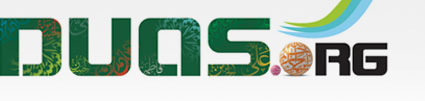 دُعاءُ المجير
Dua’a al-Mujeer
Dua’a al-Mujeer
تَعَالَيْتَ يَا مُقْتَدِرُ
Exalted are You. O Impenetrable!
تو بلندتر ہے اے اقتدار والے
तू बुलन्दतर है ऐ इक़तदार वाले
ta`alayta ya muqtadiru
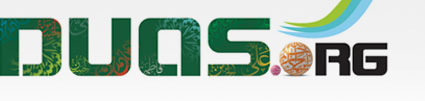 دُعاءُ المجير
Dua’a al-Mujeer
Dua’a al-Mujeer
اجِرْنَا مِنَ ٱلنَّارِ يَا مُجِيرُ
Keep us safe from the everlasting fire 
O Giver of Refuge!
ہمیں آگ سے پناہ دے اے پناہ دینے والے
हमें आग से पनाह दे ऐ पनाह देने वाले
ajirna mina alnnari ya mujiru
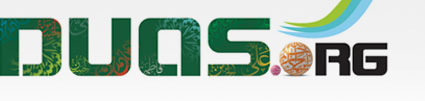 دُعاءُ المجير
Dua’a al-Mujeer
Dua’a al-Mujeer
سُبْحَانَكَ يَا عَلِيمُ
Glory be to You. O Wise!
تو پاک ہے اے علم والے
तू पाक है ऐ इल्म वाले
subhanaka ya `alimu
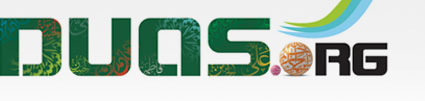 دُعاءُ المجير
Dua’a al-Mujeer
Dua’a al-Mujeer
تَعَالَيْتَ يَا حَلِيمُ
Exalted are You. O Forbearing!
تو بلندتر ہے اے حلم والے
तू बुलन्दतर है ऐ हिल्म वाले
ta`alayta ya halimu
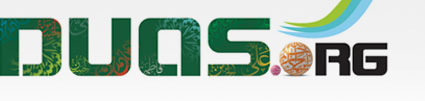 دُعاءُ المجير
Dua’a al-Mujeer
Dua’a al-Mujeer
اجِرْنَا مِنَ ٱلنَّارِ يَا مُجِيرُ
Keep us safe from the everlasting fire 
O Giver of Refuge!
ہمیں آگ سے پناہ دے اے پناہ دینے والے
हमें आग से पनाह दे ऐ पनाह देने वाले
ajirna mina alnnari ya mujiru
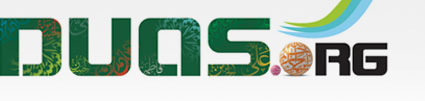 دُعاءُ المجير
Dua’a al-Mujeer
Dua’a al-Mujeer
سُبْحَانَكَ يَا حَكَمُ
Glory be to You. O Authority!
تو پاک ہے اے فیصلہ کرنے والے
तू पाक है ऐ फ़ैसला करने वाले
subhanaka ya hakamu
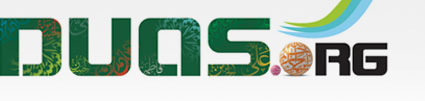 دُعاءُ المجير
Dua’a al-Mujeer
Dua’a al-Mujeer
تَعَالَيْتَ يَا حَكِيمُ
Exalted are You. O All-wise!
توبلندتر ہے اے حکمت والے
तू बुलन्दतर है ऐ हिकमत वाले
ta`alayta ya hakimu
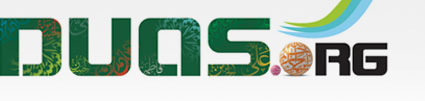 دُعاءُ المجير
Dua’a al-Mujeer
Dua’a al-Mujeer
اجِرْنَا مِنَ ٱلنَّارِ يَا مُجِيرُ
Keep us safe from the everlasting fire 
O Giver of Refuge!
ہمیں آگ سے پناہ دے اے پناہ دینے والے
हमें आग से पनाह दे ऐ पनाह देने वाले
ajirna mina alnnari ya mujiru
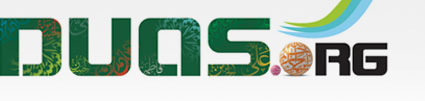 دُعاءُ المجير
Dua’a al-Mujeer
Dua’a al-Mujeer
سُبْحَانَكَ يَا مُعْطِي
Glory be to You. O Liberal Giver!
تو پاک ہے اے عطا کرنے والے
तू पाक है ऐ आता करने वाले
subhanaka ya mu`ti
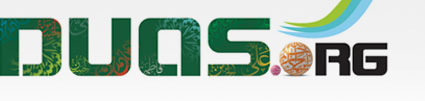 دُعاءُ المجير
Dua’a al-Mujeer
Dua’a al-Mujeer
تَعَالَيْتَ يَا مَانِعُ
Exalted are You. O Preventer!
تو بلندتر ہے اے روک لینے والے
तू बुलन्दतर है ऐ रोक लेने वाले
ta`alayta ya mani`u
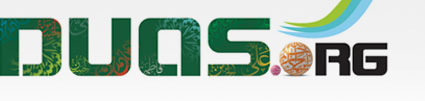 دُعاءُ المجير
Dua’a al-Mujeer
Dua’a al-Mujeer
اجِرْنَا مِنَ ٱلنَّارِ يَا مُجِيرُ
Keep us safe from the everlasting fire 
O Giver of Refuge!
ہمیں آگ سے پناہ دے اے پناہ دینے والے
हमें आग से पनाह दे ऐ पनाह देने वाले
ajirna mina alnnari ya mujiru
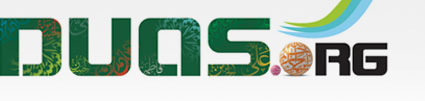 دُعاءُ المجير
Dua’a al-Mujeer
Dua’a al-Mujeer
سُبْحَانَكَ يَا ضَارُّ
Glory be to You. O Who brings about distress!
تو پاک ہے اے نقصان دینے والے
तू पाक है ऐ नुकसान देने वाले
subhanaka ya darru
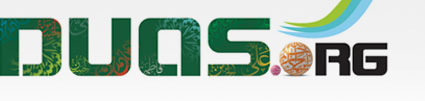 دُعاءُ المجير
Dua’a al-Mujeer
Dua’a al-Mujeer
تَعَالَيْتَ يَا نَافِعُ
Exalted are You. O Who allows gains!
تو بلندتر ہے اے نفع دینے والے
तू बुलन्दतर है ऐ नफ़ा देने वाले
ta`alayta ya nafi`u
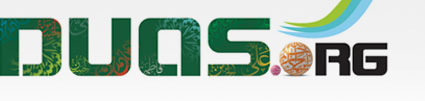 دُعاءُ المجير
Dua’a al-Mujeer
Dua’a al-Mujeer
اجِرْنَا مِنَ ٱلنَّارِ يَا مُجِيرُ
Keep us safe from the everlasting fire 
O Giver of Refuge!
ہمیں آگ سے پناہ دے اے پناہ دینے والے
हमें आग से पनाह दे ऐ पनाह देने वाले
ajirna mina alnnari ya mujiru
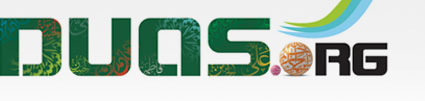 دُعاءُ المجير
Dua’a al-Mujeer
Dua’a al-Mujeer
سُبْحَانَكَ يَا مُجِيبُ
Glory be to You. O Who comes to help!
تو پاک ہے اے دعا قبول کرنے والے
तू पाक है ऐ दुआ क़बूल करने वाले
subhanaka ya mujibu
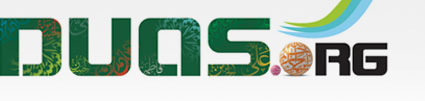 دُعاءُ المجير
Dua’a al-Mujeer
Dua’a al-Mujeer
تَعَالَيْتَ يَا حَسِيبُ
Exalted are You. O Reckoner!
تو بلندتر ہے اے حساب کرنے والے
तू बुलन्दतर है ऐ हिसाब करने वाले
ta`alayta ya hasibu
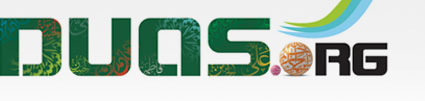 دُعاءُ المجير
Dua’a al-Mujeer
Dua’a al-Mujeer
اجِرْنَا مِنَ ٱلنَّارِ يَا مُجِيرُ
Keep us safe from the everlasting fire 
O Giver of Refuge!
ہمیں آگ سے پناہ دے اے پناہ دینے والے
हमें आग से पनाह दे ऐ पनाह देने वाले
ajirna mina alnnari ya mujiru
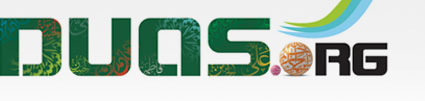 دُعاءُ المجير
Dua’a al-Mujeer
Dua’a al-Mujeer
سُبْحَانَكَ يَا عَادِلُ
Glory be to You. O Just!
تو پاک ہے اے عدل کرنے والے
तू पाक है ऐ अदल करने वाले
subhanaka ya `adilu
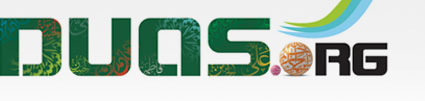 دُعاءُ المجير
Dua’a al-Mujeer
Dua’a al-Mujeer
تَعَالَيْتَ يَا فَاصِلُ
Exalted are You. O Distinguisher!
تو بلند تر ہے اے جدا کرنے والے
तू बुलन्दतर है ऐ जुदा करने वाले
ta`alayta ya fasilu
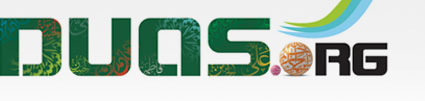 دُعاءُ المجير
Dua’a al-Mujeer
Dua’a al-Mujeer
اجِرْنَا مِنَ ٱلنَّارِ يَا مُجِيرُ
Keep us safe from the everlasting fire 
O Giver of Refuge!
ہمیں آگ سے پناہ دے اے پناہ دینے والے
हमें आग से पनाह दे ऐ पनाह देने वाले
ajirna mina alnnari ya mujiru
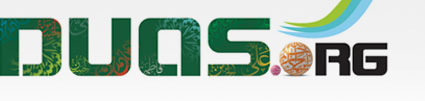 دُعاءُ المجير
Dua’a al-Mujeer
Dua’a al-Mujeer
سُبْحَانَكَ يَا لَطِيفُ
Glory be to You. O Subtle!
تو پاک ہے اے لطف کرنے والے
तू पाक है ऐ लुत्फ़ करने वाले
subhanaka ya latifu
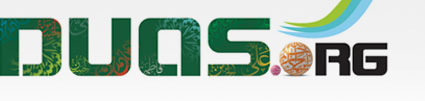 دُعاءُ المجير
Dua’a al-Mujeer
Dua’a al-Mujeer
تَعَالَيْتَ يَا شَرِيفُ
Exalted are You. O Noble!
تو بلندتر ہے اے عزت والے
तू बुलन्दतर है ऐ इज़्ज़त वाले
ta`alayta ya sharifu
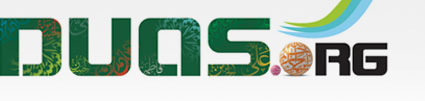 دُعاءُ المجير
Dua’a al-Mujeer
Dua’a al-Mujeer
اجِرْنَا مِنَ ٱلنَّارِ يَا مُجِيرُ
Keep us safe from the everlasting fire 
O Giver of Refuge!
ہمیں آگ سے پناہ دے اے پناہ دینے والے
हमें आग से पनाह दे ऐ पनाह देने वाले
ajirna mina alnnari ya mujiru
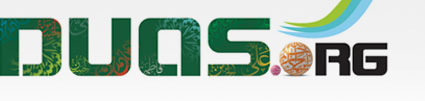 دُعاءُ المجير
Dua’a al-Mujeer
Dua’a al-Mujeer
سُبْحَانَكَ يَا رَبُّ
Glory be to You. O Lord!
تو پاک ہے اے پالنے والے
तू पाक है ऐ पालने वाले
subhanaka ya rabbu
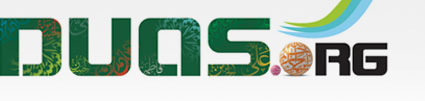 دُعاءُ المجير
Dua’a al-Mujeer
Dua’a al-Mujeer
تَعَالَيْتَ يَا حَقُّ
Exalted are You. O Truth!
تو بلندتر ہے اے برحق
तू बुलन्दतर है ऐ बरहक़
ta`alayta ya haqqu
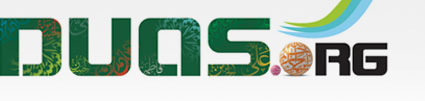 دُعاءُ المجير
Dua’a al-Mujeer
Dua’a al-Mujeer
اجِرْنَا مِنَ ٱلنَّارِ يَا مُجِيرُ
Keep us safe from the everlasting fire 
O Giver of Refuge!
ہمیں آگ سے پناہ دے اے پناہ دینے والے
हमें आग से पनाह दे ऐ पनाह देने वाले
ajirna mina alnnari ya mujiru
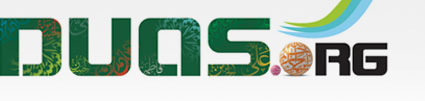 دُعاءُ المجير
Dua’a al-Mujeer
Dua’a al-Mujeer
سُبْحَانَكَ يَا مَاجِدُ
Glory be to You. O Splendid!
تو پاک ہے اے بزرگی والے
तू पाक है ऐ बुज़ुर्गी वाले
subhanaka ya majidu
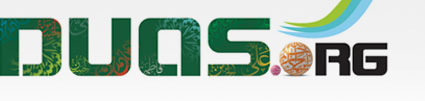 دُعاءُ المجير
Dua’a al-Mujeer
Dua’a al-Mujeer
تَعَالَيْتَ يَا وَاجِدُ
Exalted are You. O Author!
تو بلندتر ہے اے یکتا
तू बुलन्दतर है ऐ यकता
ta`alayta ya wahidu
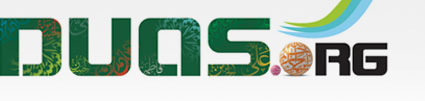 دُعاءُ المجير
Dua’a al-Mujeer
Dua’a al-Mujeer
اجِرْنَا مِنَ ٱلنَّارِ يَا مُجِيرُ
Keep us safe from the everlasting fire 
O Giver of Refuge!
ہمیں آگ سے پناہ دے اے پناہ دینے والے
हमें आग से पनाह दे ऐ पनाह देने वाले
ajirna mina alnnari ya mujiru
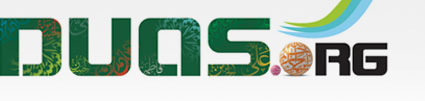 دُعاءُ المجير
Dua’a al-Mujeer
Dua’a al-Mujeer
سُبْحَانَكَ يَا عَفُوُّ
Glory be to You. O Granter of amnesty!
تو پاک ہے اے معاف کرنے والے
तू पाक है ऐ माफ़ करने वाले
subhanaka ya `afuwwu
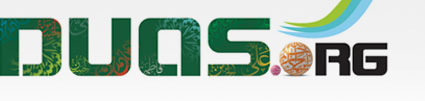 دُعاءُ المجير
Dua’a al-Mujeer
Dua’a al-Mujeer
تَعَالَيْتَ يَا مُنْتَقِمُ
Exalted are You. O Avenger!
تو بلندتر ہے اے بدلہ لینے والے
तू बुलन्दतर है ऐ बदला लेने वाले
ta`alayta ya muntaqimu
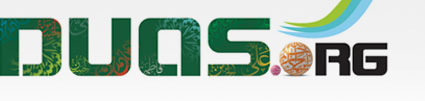 دُعاءُ المجير
Dua’a al-Mujeer
Dua’a al-Mujeer
اجِرْنَا مِنَ ٱلنَّارِ يَا مُجِيرُ
Keep us safe from the everlasting fire 
O Giver of Refuge!
ہمیں آگ سے پناہ دے اے پناہ دینے والے
हमें आग से पनाह दे ऐ पनाह देने वाले
ajirna mina alnnari ya mujiru
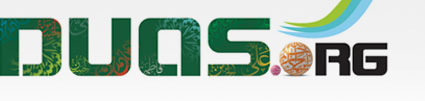 دُعاءُ المجير
Dua’a al-Mujeer
Dua’a al-Mujeer
سُبْحَانَكَ يَا وَاسِعُ
Glory be to You. O Bountiful!
تو پاک ہے اے کشادگی والے
तू पाक है ऐ कुशादगी वाले
subhanaka ya wasi`u
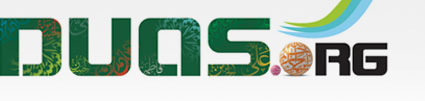 دُعاءُ المجير
Dua’a al-Mujeer
Dua’a al-Mujeer
تَعَالَيْتَ يَا مُوَسِّعُ
Exalted are You. O Plentiful!
تو بلندتر ہے اے کشادگی دینے والے
तू बुलन्दतर है ऐ कुशादगी देने वाले
ta`alayta ya muwassi`u
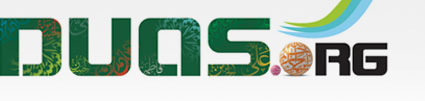 دُعاءُ المجير
Dua’a al-Mujeer
Dua’a al-Mujeer
اجِرْنَا مِنَ ٱلنَّارِ يَا مُجِيرُ
Keep us safe from the everlasting fire 
O Giver of Refuge!
ہمیں آگ سے پناہ دے اے پناہ دینے والے
हमें आग से पनाह दे ऐ पनाह देने वाले
ajirna mina alnnari ya mujiru
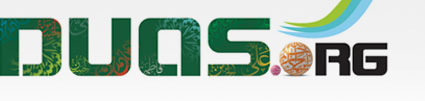 دُعاءُ المجير
Dua’a al-Mujeer
Dua’a al-Mujeer
سُبْحَانَكَ يَا رَءُوفُ
Glory be to You. O Clement!
تو پاک ہے اے مہربانی کرنے والے
तू पाक है ऐ मेहरबानी करने वाले
subhanaka ya ra'ufu
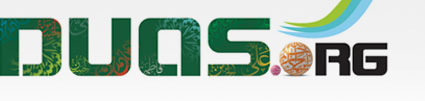 دُعاءُ المجير
Dua’a al-Mujeer
Dua’a al-Mujeer
تَعَالَيْتَ يَا عَطُوفُ
Exalted are You. O Affectionate!
تو بلندتر ہے اے نرمی کرنے والے
तू बुलन्दतर है ऐ नरमी करने वाले
ta`alayta ya `atufu
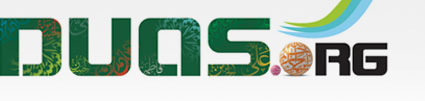 دُعاءُ المجير
Dua’a al-Mujeer
Dua’a al-Mujeer
اجِرْنَا مِنَ ٱلنَّارِ يَا مُجِيرُ
Keep us safe from the everlasting fire 
O Giver of Refuge!
ہمیں آگ سے پناہ دے اے پناہ دینے والے
हमें आग से पनाह दे ऐ पनाह देने वाले
ajirna mina alnnari ya mujiru
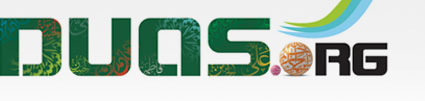 دُعاءُ المجير
Dua’a al-Mujeer
Dua’a al-Mujeer
سُبْحَانَكَ يَا فَرْدُ
Glory be to You. O Alone!
تو پاک ہے اے بے مثل
तू पाक है ऐ बे मिस्ल
subhanaka ya fardu
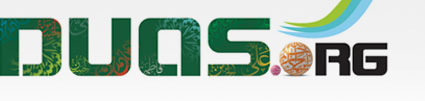 دُعاءُ المجير
Dua’a al-Mujeer
Dua’a al-Mujeer
تَعَالَيْتَ يَا وِتْرُ
Exalted are You. O Single!
تو بلندتر ہے اے تنہا
तू बुलन्दतर है ऐ तन्हा
ta`alayta ya witru
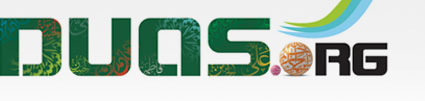 دُعاءُ المجير
Dua’a al-Mujeer
Dua’a al-Mujeer
اجِرْنَا مِنَ ٱلنَّارِ يَا مُجِيرُ
Keep us safe from the everlasting fire 
O Giver of Refuge!
ہمیں آگ سے پناہ دے اے پناہ دینے والے
हमें आग से पनाह दे ऐ पनाह देने वाले
ajirna mina alnnari ya mujiru
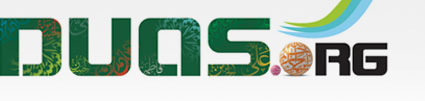 دُعاءُ المجير
Dua’a al-Mujeer
Dua’a al-Mujeer
سُبْحَانَكَ يَا مُقِيتُ
Glory be to You. O Over-Seer!
تو پاک ہے اے نگاہ رکھنے والے
तू पाक है ऐ निगाह रखने वाले
subhanaka ya muqitu
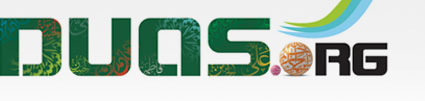 دُعاءُ المجير
Dua’a al-Mujeer
Dua’a al-Mujeer
تَعَالَيْتَ يَا مُحِيطُ
Exalted are You. O Who surrounds everything!
تو بلندتر ہے اے احاطہ کرنے والے
तू बुलन्दतर है ऐ अहाता करने वाले
ta`alayta ya muhitu
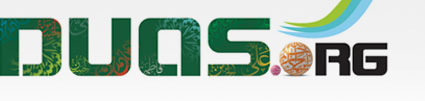 دُعاءُ المجير
Dua’a al-Mujeer
Dua’a al-Mujeer
اجِرْنَا مِنَ ٱلنَّارِ يَا مُجِيرُ
Keep us safe from the everlasting fire 
O Giver of Refuge!
ہمیں آگ سے پناہ دے اے پناہ دینے والے
हमें आग से पनाह दे ऐ पनाह देने वाले
ajirna mina alnnari ya mujiru
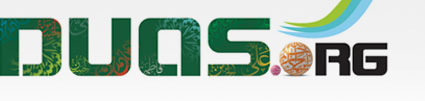 دُعاءُ المجير
Dua’a al-Mujeer
Dua’a al-Mujeer
سُبْحَانَكَ يَا وَكِيلُ
Glory be to You. O Protecting Advocate!
تو پاک ہے اے کارساز
तू पाक है ऐ कारसाज़ वाले
subhanaka ya wakilu
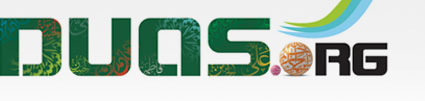 دُعاءُ المجير
Dua’a al-Mujeer
Dua’a al-Mujeer
تَعَالَيْتَ يَا عَدْلُ
Exalted are You. O Justice!
تو بلندتر ہے اے انصاف کرنے والے
तू बुलन्दतर है ऐ इन्साफ करने वाले
ta`alayta ya `adlu
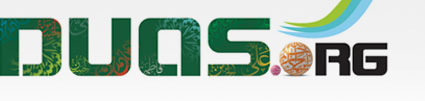 دُعاءُ المجير
Dua’a al-Mujeer
Dua’a al-Mujeer
اجِرْنَا مِنَ ٱلنَّارِ يَا مُجِيرُ
Keep us safe from the everlasting fire 
O Giver of Refuge!
ہمیں آگ سے پناہ دے اے پناہ دینے والے
हमें आग से पनाह दे ऐ पनाह देने वाले
ajirna mina alnnari ya mujiru
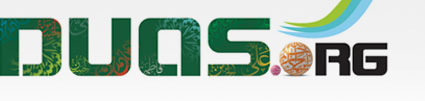 دُعاءُ المجير
Dua’a al-Mujeer
Dua’a al-Mujeer
سُبْحَانَكَ يَا مُبِينُ
Glory be to You. O Manifest!
تو پاک ہے اے روشن تر
तू पाक है ऐ रौशन'तर
subhanaka ya mubinu
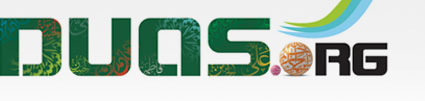 دُعاءُ المجير
Dua’a al-Mujeer
Dua’a al-Mujeer
تَعَالَيْتَ يَا مَتِينُ
Exalted are You. O Persevering!
تو بلندتر ہے اے اے محکم
तू बुलन्दतर है ऐ मोहकम
ta`alayta ya matinu
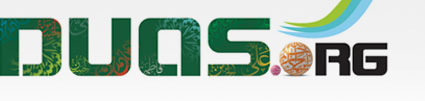 دُعاءُ المجير
Dua’a al-Mujeer
Dua’a al-Mujeer
اجِرْنَا مِنَ ٱلنَّارِ يَا مُجِيرُ
Keep us safe from the everlasting fire 
O Giver of Refuge!
ہمیں آگ سے پناہ دے اے پناہ دینے والے
हमें आग से पनाह दे ऐ पनाह देने वाले
ajirna mina alnnari ya mujiru
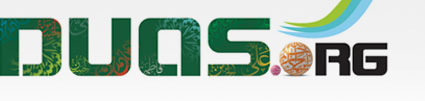 دُعاءُ المجير
Dua’a al-Mujeer
Dua’a al-Mujeer
سُبْحَانَكَ يَا بَرُّ
Glory be to You. O Benign!
تو پاک ہے اے نیکوتر
तू पाक है ऐ नेक व तर
subhanaka ya barru
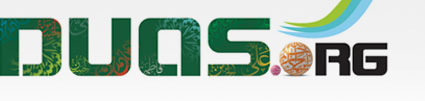 دُعاءُ المجير
Dua’a al-Mujeer
Dua’a al-Mujeer
تَعَالَيْتَ يَا وَدُودُ
Exalted are You. O Beloved One!
تو بلندتر ہے اے محبت والے
तू बुलन्दतर है ऐ मोहब्बत वाले
ta`alayta ya wadudu
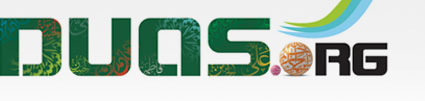 دُعاءُ المجير
Dua’a al-Mujeer
Dua’a al-Mujeer
اجِرْنَا مِنَ ٱلنَّارِ يَا مُجِيرُ
Keep us safe from the everlasting fire 
O Giver of Refuge!
ہمیں آگ سے پناہ دے اے پناہ دینے والے
हमें आग से पनाह दे ऐ पनाह देने वाले
ajirna mina alnnari ya mujiru
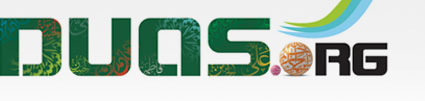 دُعاءُ المجير
Dua’a al-Mujeer
Dua’a al-Mujeer
سُبْحَانَكَ يَا رَشِيدُ
Glory be to You. O Who guides on the right path!
تو پاک ہے اے ہدایت والے
तू पाक है ऐ हिदायत वाले
subhanaka ya rashidu
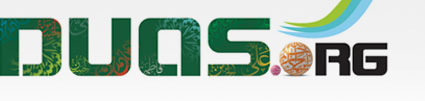 دُعاءُ المجير
Dua’a al-Mujeer
Dua’a al-Mujeer
تَعَالَيْتَ يَا مُرْشِدُ
Exalted are You. O Who leads on to the true path!
تو بلندتر ہے اے ہدایت دینے والے
तू बुलन्दतर है ऐ हिदायत देने वाले
ta`alayta ya murshidu
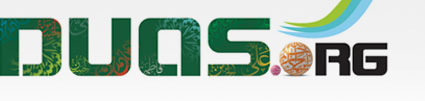 دُعاءُ المجير
Dua’a al-Mujeer
Dua’a al-Mujeer
اجِرْنَا مِنَ ٱلنَّارِ يَا مُجِيرُ
Keep us safe from the everlasting fire 
O Giver of Refuge!
ہمیں آگ سے پناہ دے اے پناہ دینے والے
हमें आग से पनाह दे ऐ पनाह देने वाले
ajirna mina alnnari ya mujiru
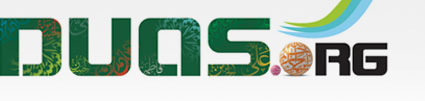 دُعاءُ المجير
Dua’a al-Mujeer
Dua’a al-Mujeer
سُبْحَانَكَ يَا نُورُ
Glory be to You. O Light!
تو پاک ہے اے نور
तू पाक है ऐ नूर
subhanaka ya nuru
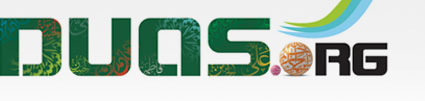 دُعاءُ المجير
Dua’a al-Mujeer
Dua’a al-Mujeer
تَعَالَيْتَ يَا مُنَوِّرُ
Exalted are You. O Illuminator!
تو بلندتر ہے اے نور دینے والے
तू बुलन्दतर है ऐ नूर देने वाले
ta`alayta ya munawwiru
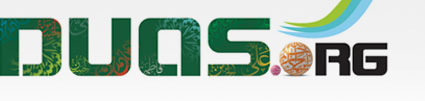 دُعاءُ المجير
Dua’a al-Mujeer
Dua’a al-Mujeer
اجِرْنَا مِنَ ٱلنَّارِ يَا مُجِيرُ
Keep us safe from the everlasting fire 
O Giver of Refuge!
ہمیں آگ سے پناہ دے اے پناہ دینے والے
हमें आग से पनाह दे ऐ पनाह देने वाले
ajirna mina alnnari ya mujiru
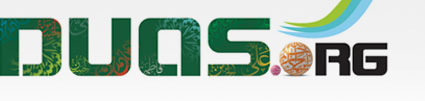 دُعاءُ المجير
Dua’a al-Mujeer
Dua’a al-Mujeer
سُبْحَانَكَ يَا نَصِيرُ
Glory be to You. O Ally!
تو پاک ہے اے مدد کرنے والے
तू पाक है ऐ मदद करने वाले
subhanaka ya nasiru
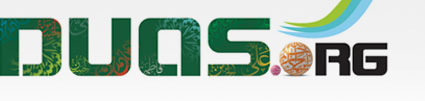 دُعاءُ المجير
Dua’a al-Mujeer
Dua’a al-Mujeer
تَعَالَيْتَ يَا نَاصِرُ
Exalted are You. O Helper!
تو بلندتر ہے اے مددگار
तू बुलन्दतर है ऐ मददगार
ta`alayta ya nasiru
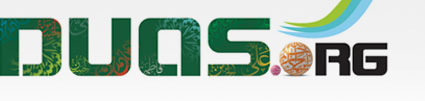 دُعاءُ المجير
Dua’a al-Mujeer
Dua’a al-Mujeer
اجِرْنَا مِنَ ٱلنَّارِ يَا مُجِيرُ
Keep us safe from the everlasting fire 
O Giver of Refuge!
ہمیں آگ سے پناہ دے اے پناہ دینے والے
हमें आग से पनाह दे ऐ पनाह देने वाले
ajirna mina alnnari ya mujiru
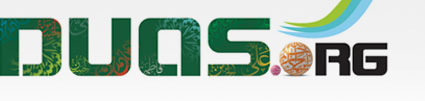 دُعاءُ المجير
Dua’a al-Mujeer
Dua’a al-Mujeer
سُبْحَانَكَ يَا صَبُورُ
Glory be to You. O Patient!
تو پاک ہے اے برداشت کرنے والے
तू पाक है ऐ बर्दाश्त करने वाले
subhanaka ya saburu
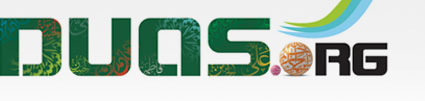 دُعاءُ المجير
Dua’a al-Mujeer
Dua’a al-Mujeer
تَعَالَيْتَ يَا صَابِرُ
Exalted are You. O Enduring!
تو بلندتر ہے اے صبر کرنے والے
तू बुलन्दतर है ऐ सब्र करने वाले
ta`alayta ya sabiru
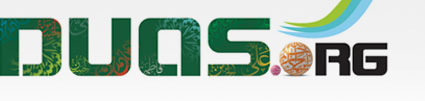 دُعاءُ المجير
Dua’a al-Mujeer
Dua’a al-Mujeer
اجِرْنَا مِنَ ٱلنَّارِ يَا مُجِيرُ
Keep us safe from the everlasting fire 
O Giver of Refuge!
ہمیں آگ سے پناہ دے اے پناہ دینے والے
हमें आग से पनाह दे ऐ पनाह देने वाले
ajirna mina alnnari ya mujiru
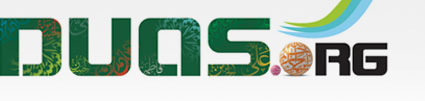 دُعاءُ المجير
Dua’a al-Mujeer
Dua’a al-Mujeer
سُبْحَانَكَ يَا مُحْصِي
Glory be to You. O Who takes away!
تو پاک ہے اے جمع کرنے والے
तू पाक है ऐ जमा करने वाले
subhanaka ya muhsi
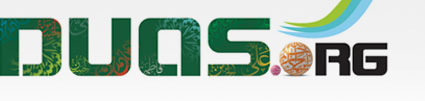 دُعاءُ المجير
Dua’a al-Mujeer
Dua’a al-Mujeer
تَعَالَيْتَ يَا مُنْشِئُ
Exalted are You. O Who brings about!
تو بلندتر ہے اے پیدا کرنے والے
तू बुलन्दतर है ऐ पैदा करने वाले
ta`alayta ya munshi'u
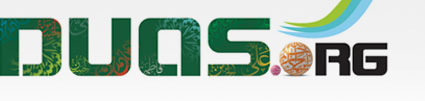 دُعاءُ المجير
Dua’a al-Mujeer
Dua’a al-Mujeer
اجِرْنَا مِنَ ٱلنَّارِ يَا مُجِيرُ
Keep us safe from the everlasting fire 
O Giver of Refuge!
ہمیں آگ سے پناہ دے اے پناہ دینے والے
हमें आग से पनाह दे ऐ पनाह देने वाले
ajirna mina alnnari ya mujiru
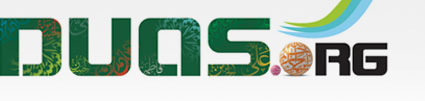 دُعاءُ المجير
Dua’a al-Mujeer
Dua’a al-Mujeer
سُبْحَانَكَ يَا سُبْحَانُ
Glory be to You. O Glorious!
تو پاک ہے اے پاک و پاکیزہ
तू पाक है ऐ पाक व पाकीज़ा
subhanaka ya subhanu
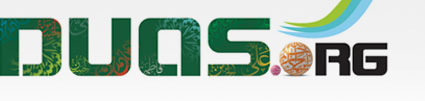 دُعاءُ المجير
Dua’a al-Mujeer
Dua’a al-Mujeer
تَعَالَيْتَ يَا دَيَانُ
Exalted are You. O Requiter!
تو بلند تر ہے اے جزا دینے والے
तू बुलन्दतर है ऐ जज़ा देने वाले
ta`alayta ya dayyanu
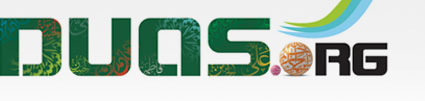 دُعاءُ المجير
Dua’a al-Mujeer
Dua’a al-Mujeer
اجِرْنَا مِنَ ٱلنَّارِ يَا مُجِيرُ
Keep us safe from the everlasting fire 
O Giver of Refuge!
ہمیں آگ سے پناہ دے اے پناہ دینے والے
हमें आग से पनाह दे ऐ पनाह देने वाले
ajirna mina alnnari ya mujiru
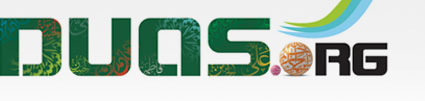 دُعاءُ المجير
Dua’a al-Mujeer
Dua’a al-Mujeer
سُبْحَانَكَ يَا مُغِيثُ
Glory be to You. O Who gives help!
تو پاک ہے اے فریادرس
तू पाक है ऐ मददगार
subhanaka ya mughithu
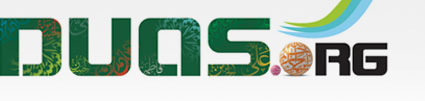 دُعاءُ المجير
Dua’a al-Mujeer
Dua’a al-Mujeer
تَعَالَيْتَ يَا غِيَاثُ
Exalted are You. O Who is called for help!
تو بلندتر ہے اے فریاد کو پہنچنے والے
तू बुलन्दतर है ऐ फरयाद को पहुँचने वाले
ta`alayta ya ghiyathu
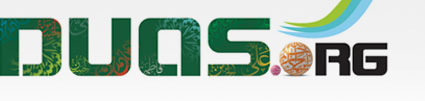 دُعاءُ المجير
Dua’a al-Mujeer
Dua’a al-Mujeer
اجِرْنَا مِنَ ٱلنَّارِ يَا مُجِيرُ
Keep us safe from the everlasting fire 
O Giver of Refuge!
ہمیں آگ سے پناہ دے اے پناہ دینے والے
हमें आग से पनाह दे ऐ पनाह देने वाले
ajirna mina alnnari ya mujiru
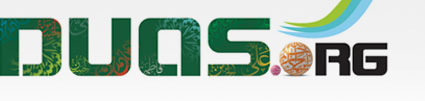 دُعاءُ المجير
Dua’a al-Mujeer
Dua’a al-Mujeer
سُبْحَانَكَ يَا فَاطِرُ
Glory be to You. O Splitter!
تو پاک ہے اے پیدا کرنے والے
तू पाक है ऐ पैदा करने वाले
subhanaka ya fatiru
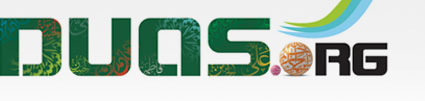 دُعاءُ المجير
Dua’a al-Mujeer
Dua’a al-Mujeer
تَعَالَيْتَ يَا حَاضِرُ
Exalted are You. O Ever-Present!
تو بلندتر ہے اے موجود
तू बुलन्दतर है ऐ मौजूद
ta`alayta ya hadiru
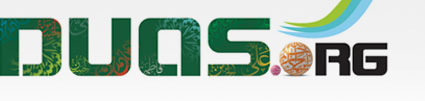 دُعاءُ المجير
Dua’a al-Mujeer
Dua’a al-Mujeer
اجِرْنَا مِنَ ٱلنَّارِ يَا مُجِيرُ
Keep us safe from the everlasting fire 
O Giver of Refuge!
ہمیں آگ سے پناہ دے اے پناہ دینے والے
हमें आग से पनाह दे ऐ पनाह देने वाले
ajirna mina alnnari ya mujiru
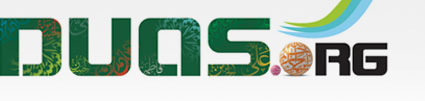 دُعاءُ المجير
Dua’a al-Mujeer
Dua’a al-Mujeer
سُبْحَانَكَ يَا ذَٱ الْعِزِّ وَٱلْجَمَالِ
Glory be to You. O Lord of Honor and Grace, invoked for blessings.
تو پاک ہے اے بڑائی اور حسن والے
तू पाक है ऐ बड़ाई और हुस्न वाले
subhanaka ya dhal`izzi waljamali
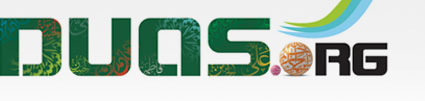 دُعاءُ المجير
Dua’a al-Mujeer
Dua’a al-Mujeer
تَبَارَكْتَ يَا ذَا ٱلْجَبَرُوتِ وَٱلْجَلاَلِ
O Lord of Might and Majesty, Glory be to You.
تو بابرکت ہے اے صاحب اقتدار اور جلالت والی
तू बुलन्दतर है ऐ साहिबे इक़तदार और जलालत वाले, तू पाक है
tabarakta ya dhaljabaruti waljalali
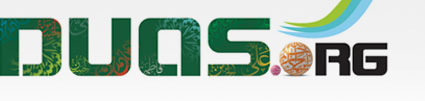 دُعاءُ المجير
Dua’a al-Mujeer
Dua’a al-Mujeer
سُبْحَانَكَ لاَ إِلٰهَ إِلاَّ انْتَ
There is no god but You.
تو پاک ہے سوائے تیرے کوئی معبودنہیں ہے
सिवाए तेरे कोई माबूद नहीं है
subhanaka la ilaha illa anta
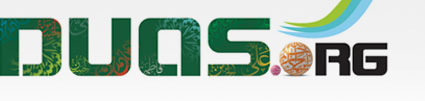 دُعاءُ المجير
Dua’a al-Mujeer
Dua’a al-Mujeer
سُبْحَانَكَ إِنِّي كُنْتُ مِنَ ٱلظَّالِمِينَ
“Glory be to You. Verily, I have been a wrongdoer.”
تو پاک ہے بیشک میں خطا کاروں میں ہوں سے
तू पाक है बेशक मैं ख़ताकारों में से हूँ
subhanaka inni kuntu mina alzzalimina
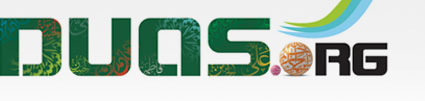 دُعاءُ المجير
Dua’a al-Mujeer
Dua’a al-Mujeer
فَٱسْتَجَبْنَا لَهُ وَنَجَّيْنَاهُ مِنَ ٱلغَمِّ
“So We heard his prayer and saved him from the anguish
پس ہم نے اسکی دعا قبول کی اور ہم نے اسکو رنج سے نجات دی
पास हमने इसकी दुआ क़बूल की और हमने इसको रंज से निजात दी
fastajabna lahu wa najjaynahu mina alghammi
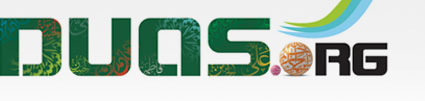 دُعاءُ المجير
Dua’a al-Mujeer
Dua’a al-Mujeer
وَكَذٰلِكَ  نُنْجِي ٱلْمُؤْمِنِينَ
Thus We save believers.”
اور ہم مومنوں کو اسی طرح نجات دیتے ہیں
और हम मोमिनों को इसी तरह निजात देते हैं
wa kadhalika nunji almu'minina
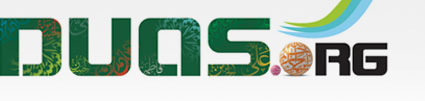 دُعاءُ المجير
Dua’a al-Mujeer
Dua’a al-Mujeer
وَصَلَّىٰ ٱللَّهُ عَلَىٰ سَيِّدِنَا مُحَمَّدٍ وَآلِهِ اجْمَعِينَ
Blessings of Allāh be on our chief, Muhammad and his Household, one and all.
اور خدا ہمارے سردار حضرت محمد پر اور انکی ساری آلؑ  پر رحمت فرمائے
और ख़ुदा हमारे सरदार हज़रत मुहम्मद (स:अ:व:व) पर और उनकी सारी आल (अ:स) पर रहमत फ़रमाये
wa salla allahu `ala sayyidina muhammadin wa alihi ajma`ina
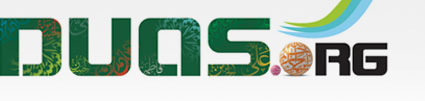 دُعاءُ المجير
Dua’a al-Mujeer
Dua’a al-Mujeer
وَٱلْحَمْدُ لِلَّهِ رَبِّ ٱلْعَالَمِينَ
(All) praise be to Allāh the Lord of the worlds.
اور ساری تعریف اللہ ہی کیلئے ہے جو عالمین کا رب ہے
और सारी तारीफ़ अल्लाह ही के लिए है जो आलमीन का रब है
walhamdu lillahi rabbi al`alamina
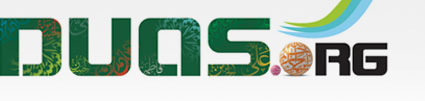 دُعاءُ المجير
Dua’a al-Mujeer
Dua’a al-Mujeer
وَحَسْبُنَا ٱللَّهُ وَنِعْمَ ٱلْوَكِيلُ
Sufficient for us is Allāh. He is the Best Protector.
اور اللہ ہمارے لیے کافی ہے اور کارساز
और अल्लाह हमारे लिए काफ़ी है और कारसाज़
wa hasbuna allahu wa ni`ma alwakilu
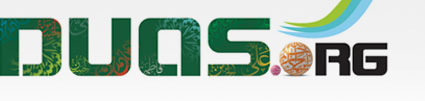 دُعاءُ المجير
Dua’a al-Mujeer
Dua’a al-Mujeer
وَلاَ حَوْلَ وَلاَ قُوَّةَ إِلاَّ بِٱللَّهِ ٱلْعَلِيِّ ٱلْعَظِيمِ
There is no power and no might except (with) Allāh, the High, the Great.
اور نہیں کوئی طاقت و قوت مگروہی جو بلند و برتر خدا سے ملتی ہے
और नहीं कोई ताक़त व क़ुव्वत मगर वही जो बुलंद व बर्तर ख़ुदा से मिलती है.
wa la hawla wa la quwwata illa billahi al`aliyyi al`azimi
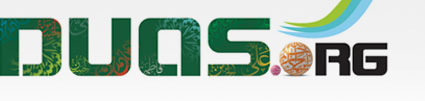 دُعاءُ المجير
Dua’a al-Mujeer
Dua’a al-Mujeer
اَللَّهُمَّ صَلِّ عَلَى مُحَمَّدٍ وَ آلِ مُحَمَّد
O' Allāh send Your blessings on Muhammad
and the family of Muhammad.
اے الله! رحمت فرما محمد وآل)ع( محمد پر
ऐ अल्लाह मुहम्मद और आले मुहम्मद पर अपनी सलामती रख़
allahumma salli `ala muhammadin wa ali muhammadin
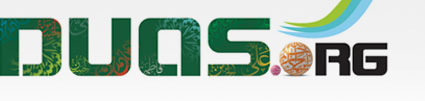 دُعاءُ المجير
Dua’a al-Mujeer
Dua’a al-Mujeer
Please recite  Sūrat al-FātiḥahforALL MARHUMEEN
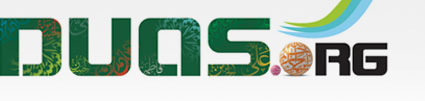 For any errors / comments please write to: duas.org@gmail.com 
Kindly recite Sūrat al-Fātiḥah for Marhumeen of all those who have worked towards making this small work possible.